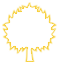 Липецкая 
область
Проект:
«Совершенствование процесса подготовки совместных мероприятий 
по формированию бережливой культуры детей и родителей 
МАОУ СОШ №29 г. Липецка и МБУ ДО ЭЦ «ЭкоСфера» г. Липецка»
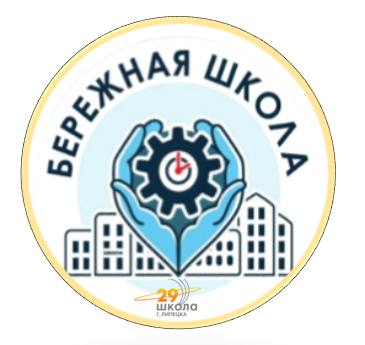 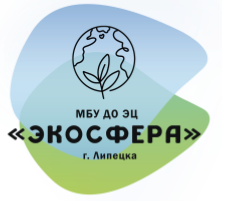 МАОУ СОШ №29 г. Липецка «Университетская»
МБУ ДО ЭЦ «ЭкоСфера» г. Липецка
2024 г.
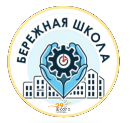 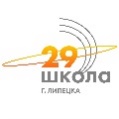 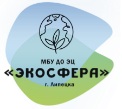 КОМАНДА ПРОЕКТА
ЧЛЕНЫ КОМАНДЫ
РУКОВОДИТЕЛИ ПРОЕКТА
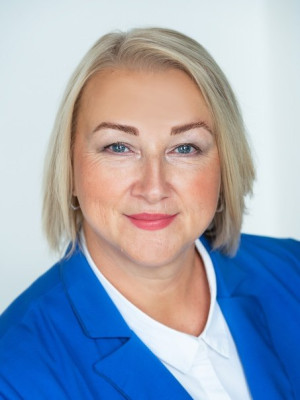 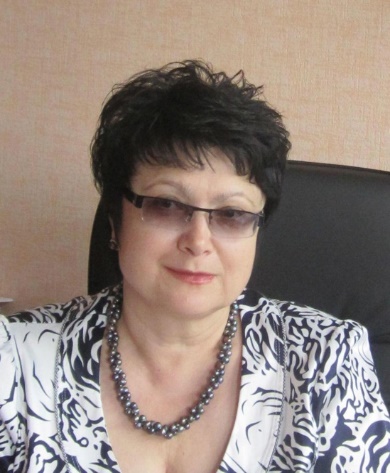 Минская
 Светлана Геннадьевна
старший
воспитатель
МАОУ СОШ №29 
г. Липецка
«Университетская»
Долгополова Марина Викторовна заместитель директора 
МАОУ СОШ №29 
г. Липецка
«Университетская»
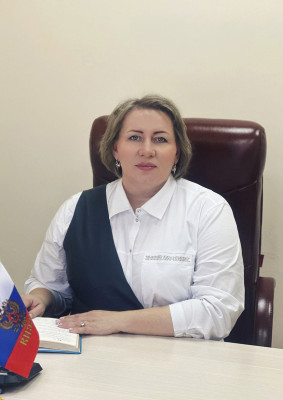 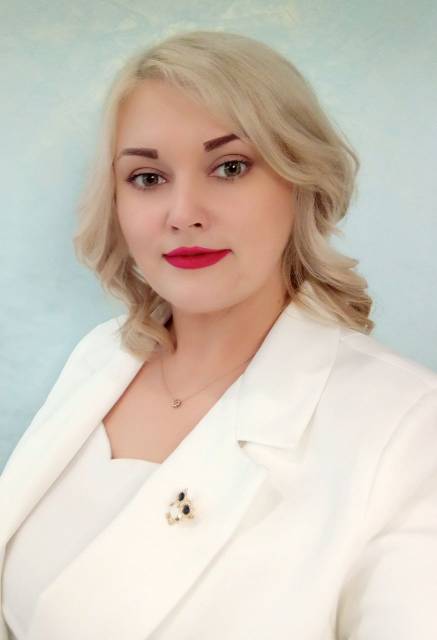 Савкова Евгения Олеговна
старший
воспитатель
МАОУ СОШ №29 
г. Липецка
«Университетская»
Козлова 
Евгения Анатольевна методист 
МБУ ДО ЭЦ «ЭкоСфера»
 г. Липецка
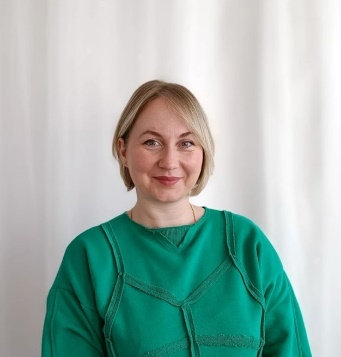 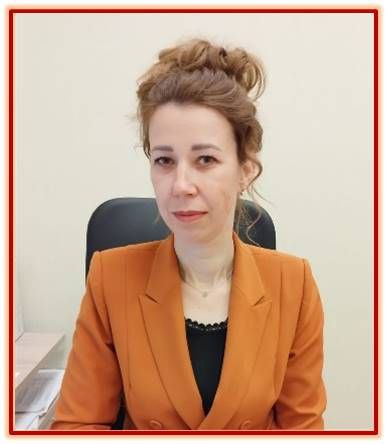 Зайцева
Татьяна
Петровна 
директор 
МАОУ СОШ №29 
г. Липецка
«Университетская»
Козлова
Наталья
Викторовна
директор 
МБУ ДО ЭЦ «ЭкоСфера»
 г. Липецка
Иванникова Марина Николаевна
старший
воспитатель
МАОУ СОШ №29 
г. Липецка
«Университетская»
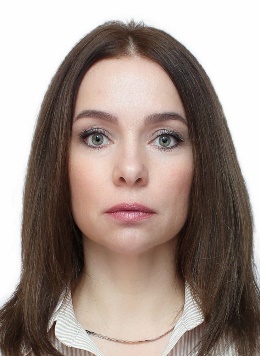 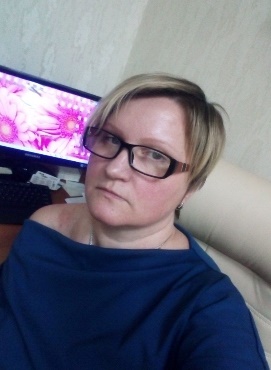 Двуреченская Ольга 
Ивановна
старший
воспитатель
МАОУ СОШ №29 
г. Липецка
«Университетская»
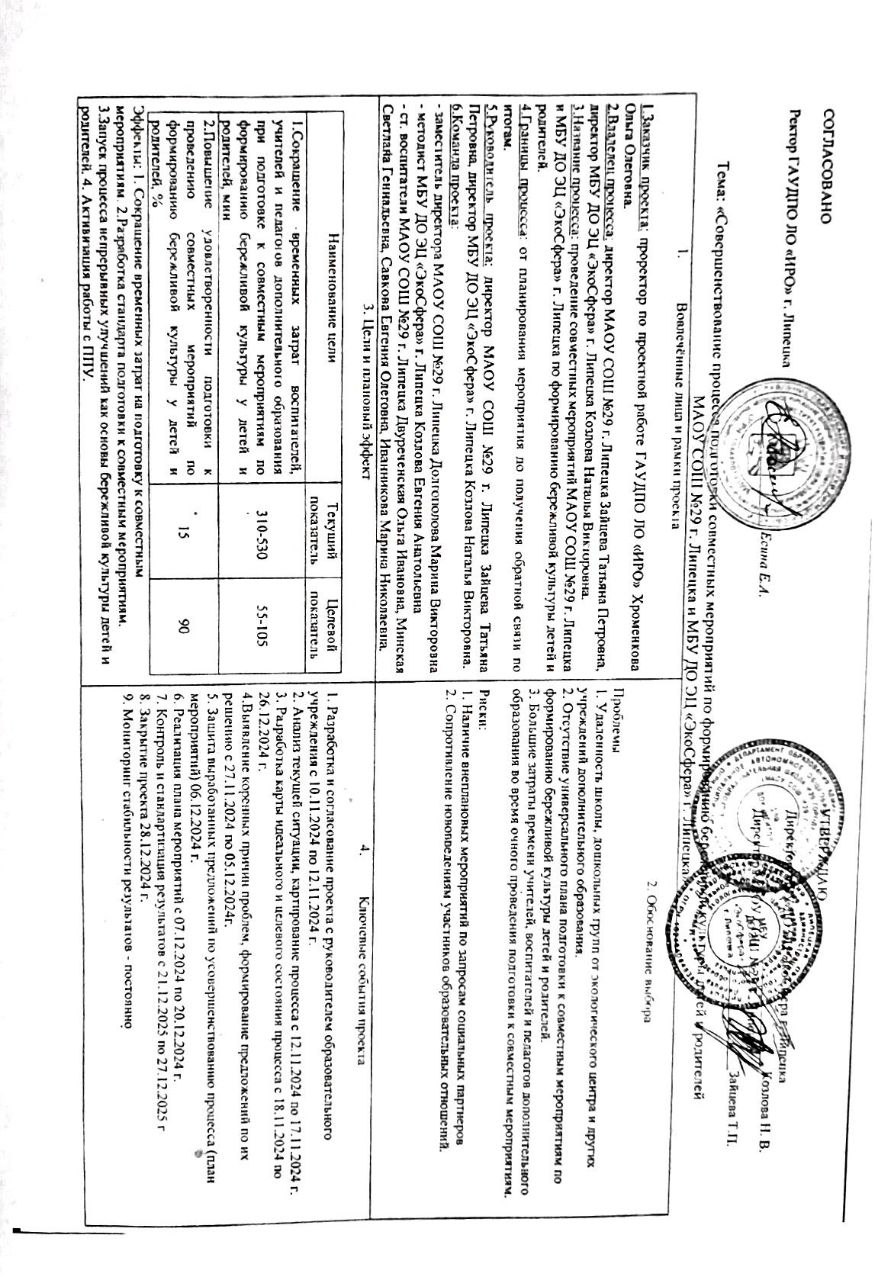 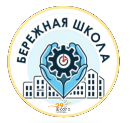 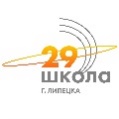 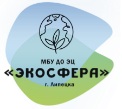 Паспорт проекта
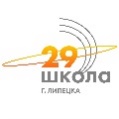 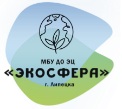 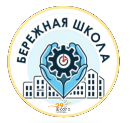 Обоснование выбора проекта
Удаленность школы, дошкольных групп от экологического центра и других учреждений дополнительного образования
Риски проекта
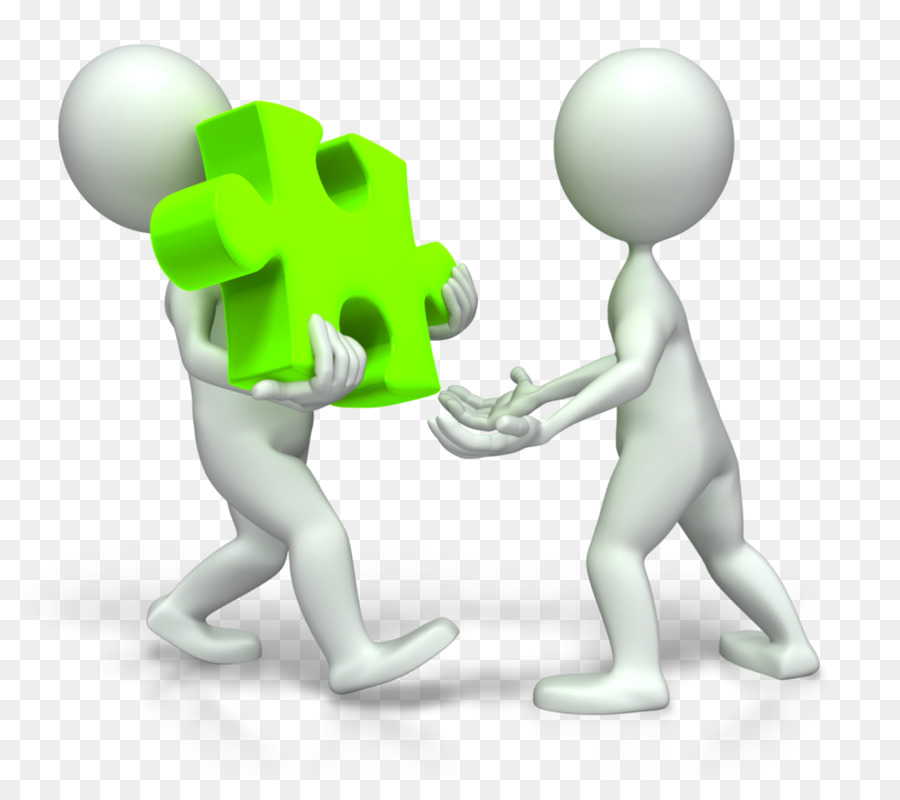 Наличие внеплановых мероприятий по запросам социальных партнеров
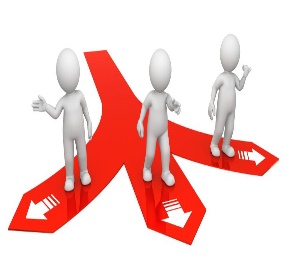 Отсутствие универсального плана подготовки к совместным мероприятиям по формированию бережливой культуры детей и родителей
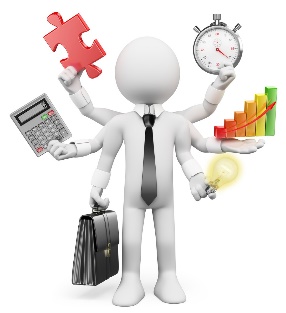 Сопротивление нововведениям участников образовательных отношений
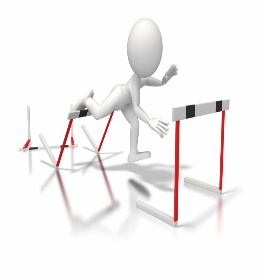 Большие затраты времени учителей, воспитателей и педагогов дополнительного образования во время очного проведения подготовки к совместным мероприятиям
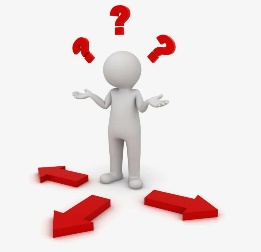 Цели проекта
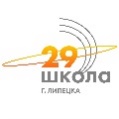 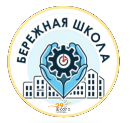 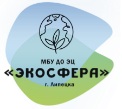 Сокращение временных
 затрат воспитателей, учителей и педагогов
 дополнительного образования при подготовке
 к совместным мероприятиям
 по формированию бережливой культуры
 у детей и родителей, мин
Повышение удовлетворенности
 подготовки к проведению
 совместных мероприятий 
по формированию бережливой
 культуры у детей и родителей, %
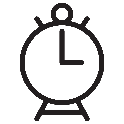 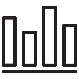 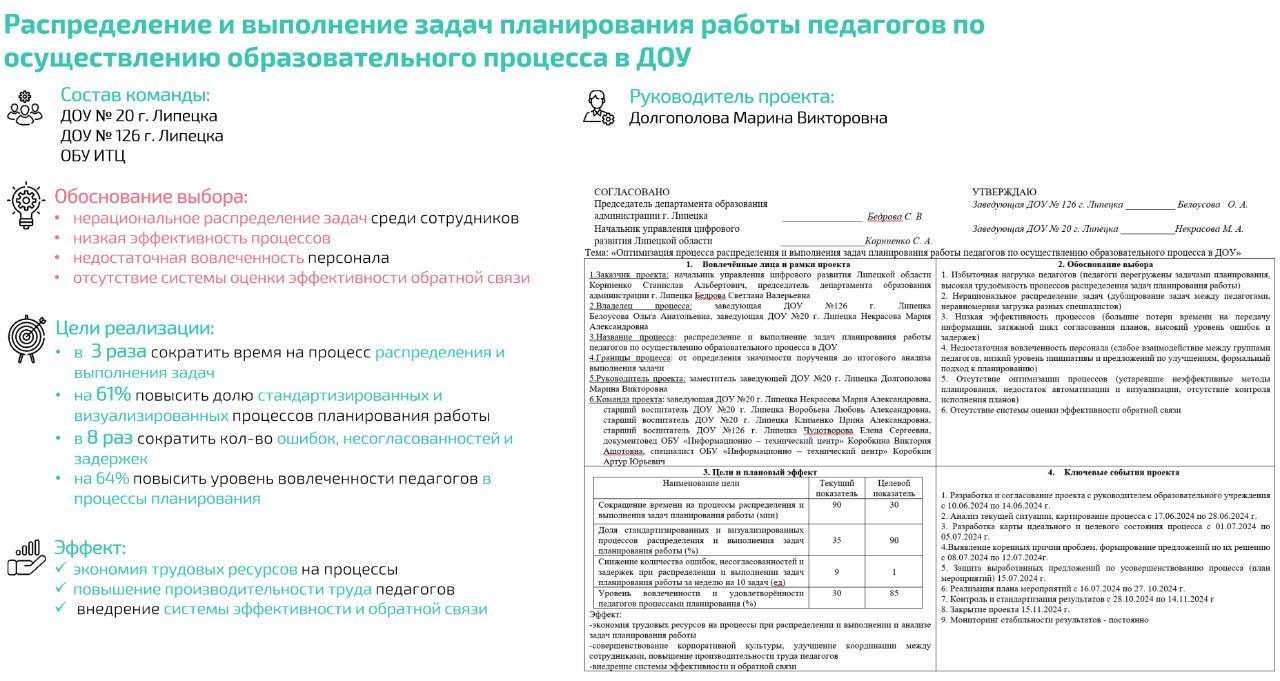 Эффект от проекта:
Разработка стандарта подготовки к совместным мероприятиям
Запуск процесса непрерывных улучшений как основы бережливой культуры детей и родителей
 Активизация работы с ППУ
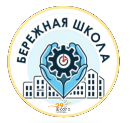 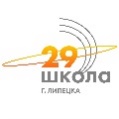 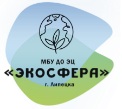 Карта текущего состояния процесса
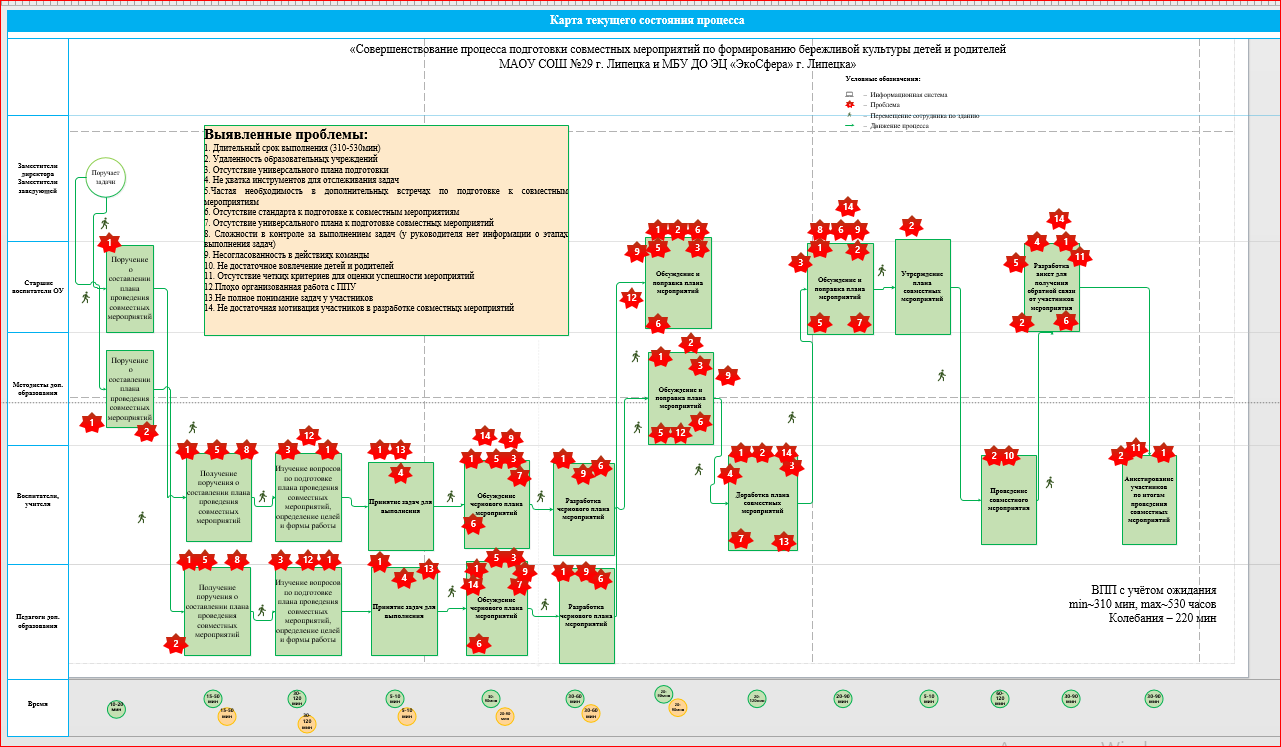 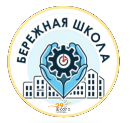 Карта идеального состояния процесса
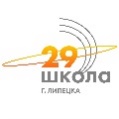 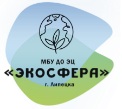 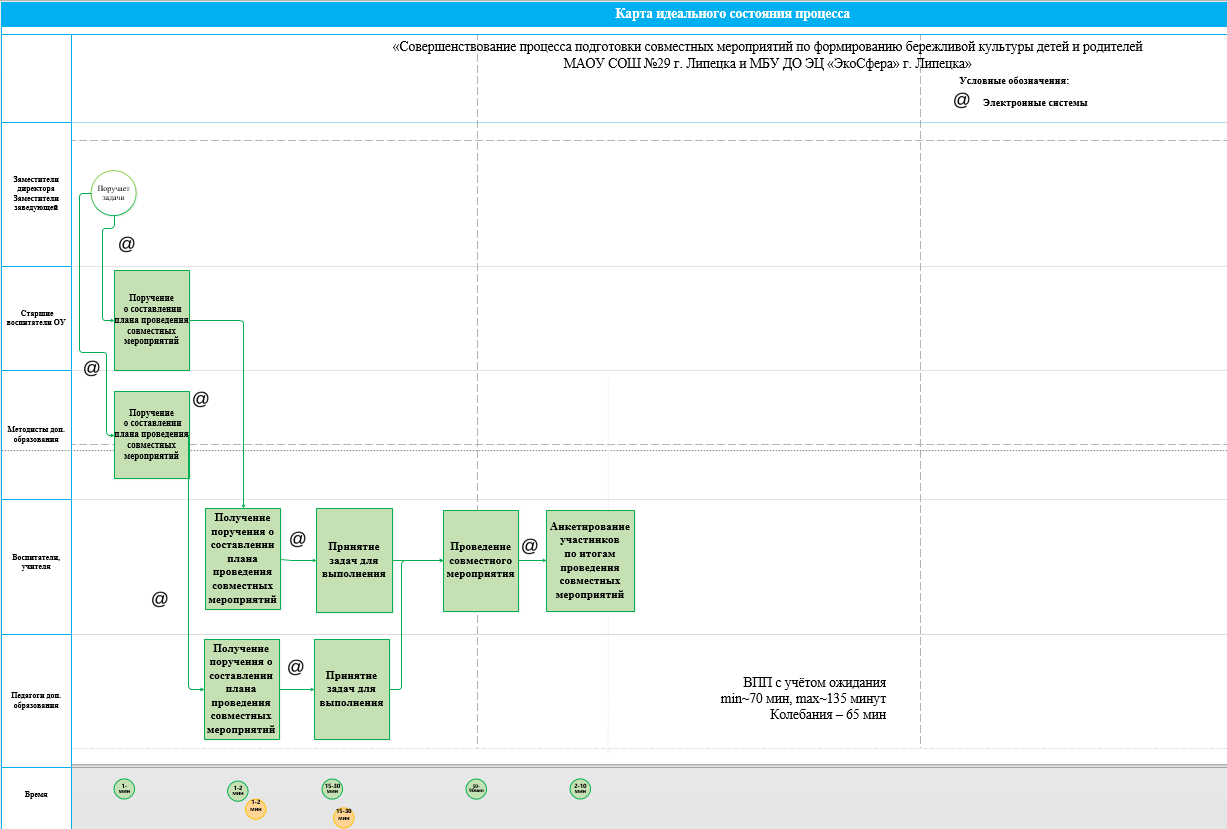 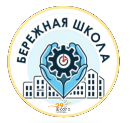 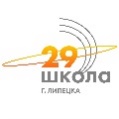 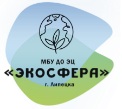 Выявленные проблемы
Выявленные проблемы:
1. Выявленные проблемы:
1. Длительный срок выполнения (310-530мин)
2. Удаленность образовательных учреждений
3. Отсутствие универсального плана подготовки
4. Не хватка инструментов для отслеживания задач 
5.Частая необходимость в дополнительных встречах по подготовке к совместным мероприятиям
6. Отсутствие стандарта к подготовке к совместным мероприятиям
7. Отсутствие универсального плана к подготовке совместных мероприятий
8. Сложности в контроле за выполнением задач (у руководителя нет информации о этапах выполнения задач)
9. Несогласованность в действиях команды
10. Не достаточное вовлечение детей и родителей 
11. Отсутствие четких критериев для оценки успешности мероприятий
12.Плохо организованная работа с ППУ
13.Не полное понимание задач у участников
14. Не достаточная мотивация участников в разработке совместных мероприятий
1
2
3
4
5
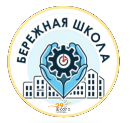 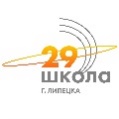 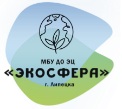 Карта целевого состояния процесса
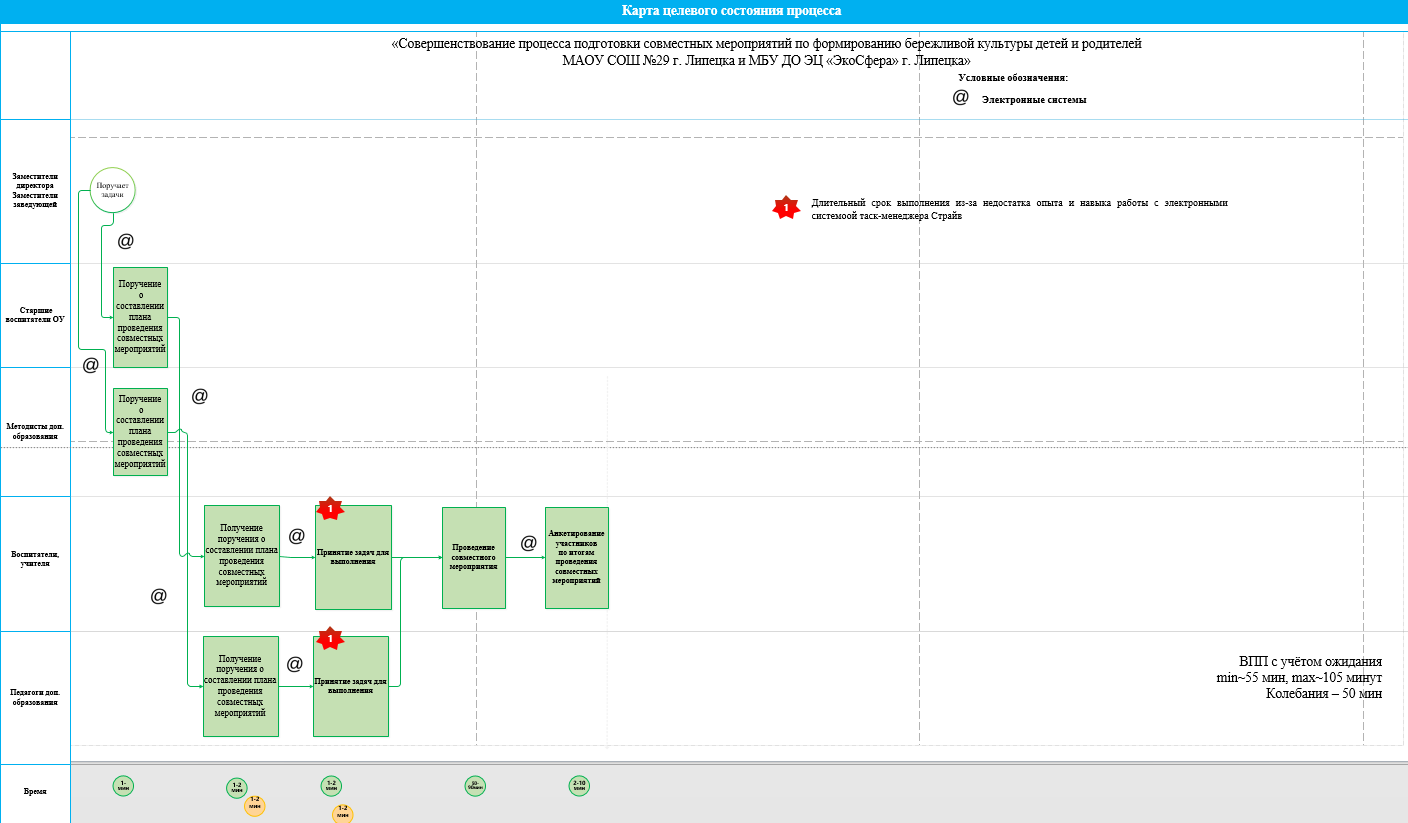 Пирамида проблем
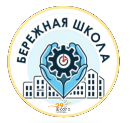 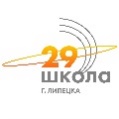 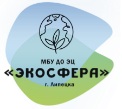 Федеральный уровень
1. Отсутствуют
Региональный уровень
1. Отсутствуют
Федеральный уровень
Уровень учреждения/организации
Выявленные проблемы:
1. Длительный срок выполнения (310-530мин)
2. Удаленность образовательных учреждений
3. Отсутствие универсального плана подготовки
4. Не хватка инструментов для отслеживания задач 
5.Частая необходимость в дополнительных встречах по подготовке к совместным мероприятиям
6. Отсутствие стандарта к подготовке к совместным мероприятиям
7. Отсутствие универсального плана к подготовке совместных мероприятий
8. Сложности в контроле за выполнением задач (у руководителя нет информации о этапах выполнения задач)
9. Несогласованность в действиях команды
10. Не достаточное вовлечение детей и родителей 
11. Отсутствие четких критериев для оценки успешности мероприятий
12.Плохо организованная работа с ППУ
13.Не полное понимание задач у участников
14. Не достаточная мотивация участников в разработке совместных мероприятий
Региональный уровень
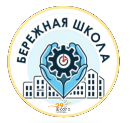 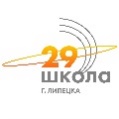 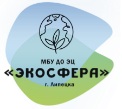 Поиск первопричины возникновения проблемы
5 ПОЧЕМУ?
 по проекту «Распределения и выполнения задач планирования работы педагогов по осуществлению образовательного процесса в ОУ»
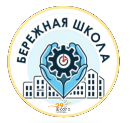 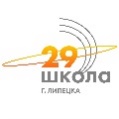 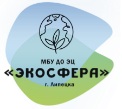 Поиск первопричины возникновения проблемы
5 ПОЧЕМУ?
 по проекту «Распределения и выполнения задач планирования работы педагогов по осуществлению образовательного процесса в ОУ»
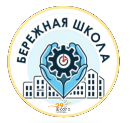 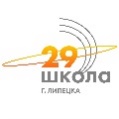 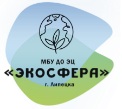 Диаграмма  Исикавы
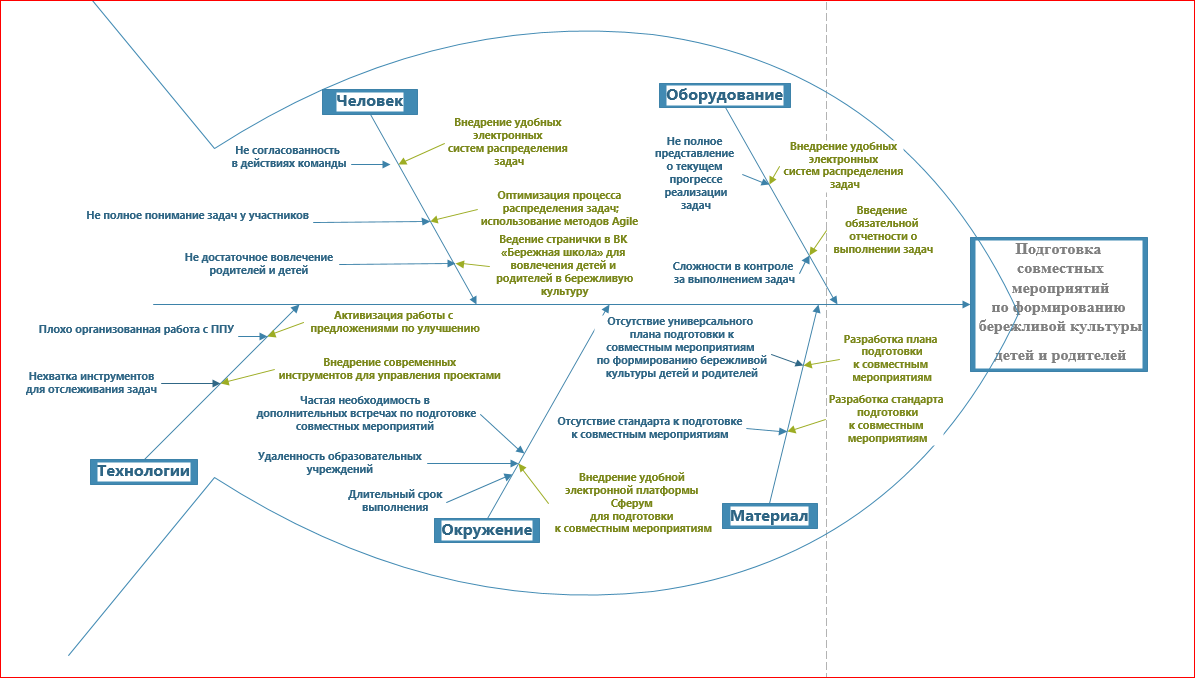 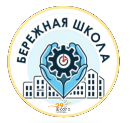 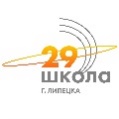 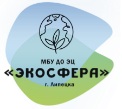 Разработанные решения
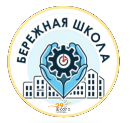 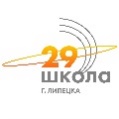 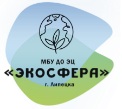 Разработанные решения
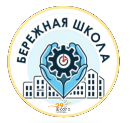 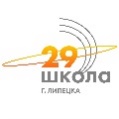 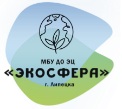 План мероприятий «Дорожная карта»
Результаты от реализации проекта
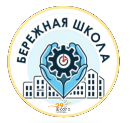 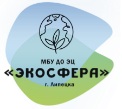 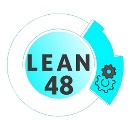 В 3 раза
 сократилось
время на процесс
 подготовки к 
совместным 
мероприятия
На 64 %
 повысили 
удовлетворенность 
подготовки к
совместным 
мероприятиям
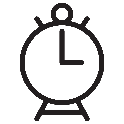 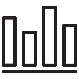 Эффект от проекта:
Сокращение временных затрат на подготовку к совместным мероприятиям
Разработка стандарта и плана мероприятий подготовки к совместным мероприятиям
Запуск процесса непрерывных улучшений как основы бережливой культуры детей и родителей
 Активизация работы с ППУ
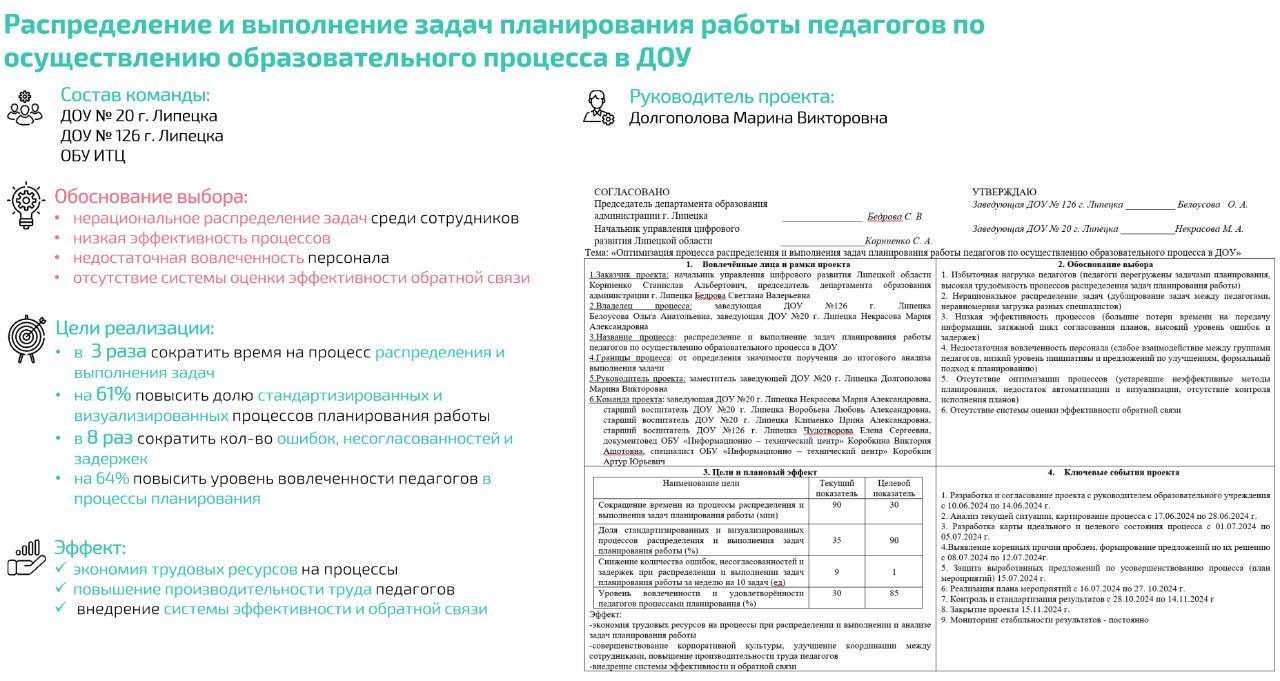 Результаты проекта
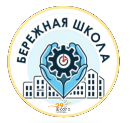 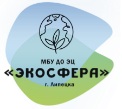 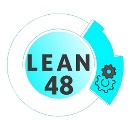 Запуск проекта «Бережная школа» в МАОУ СОШ №29 г. Липецка
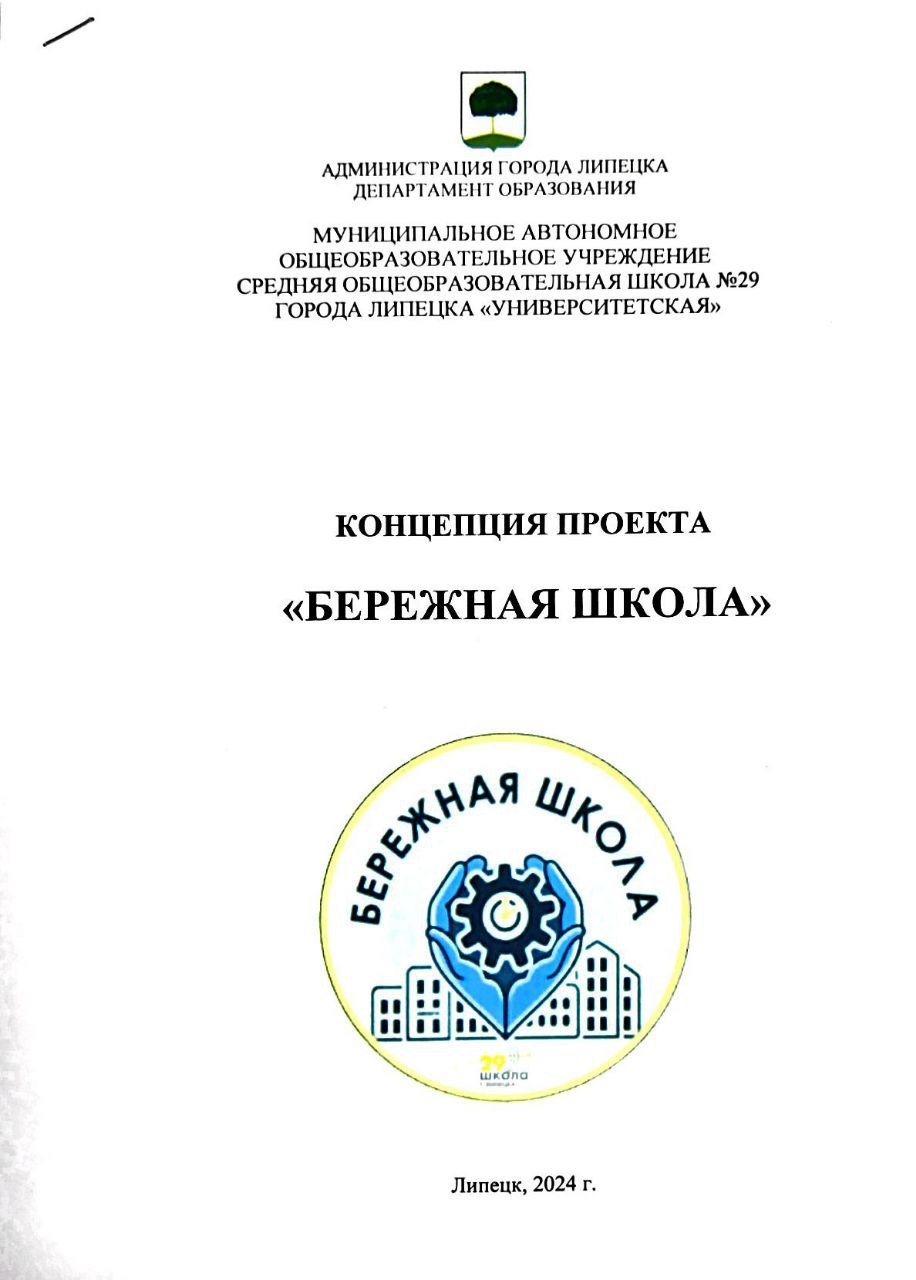 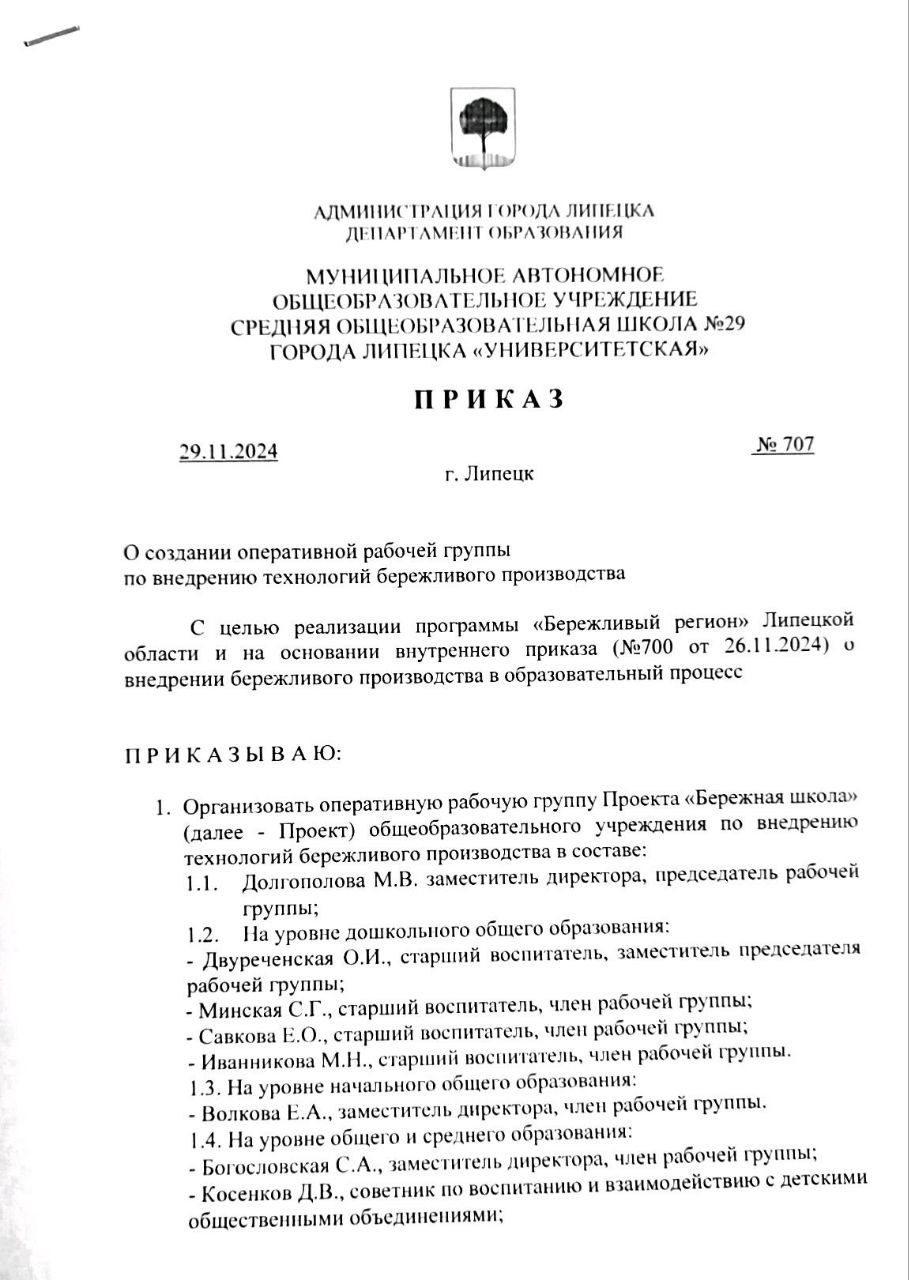 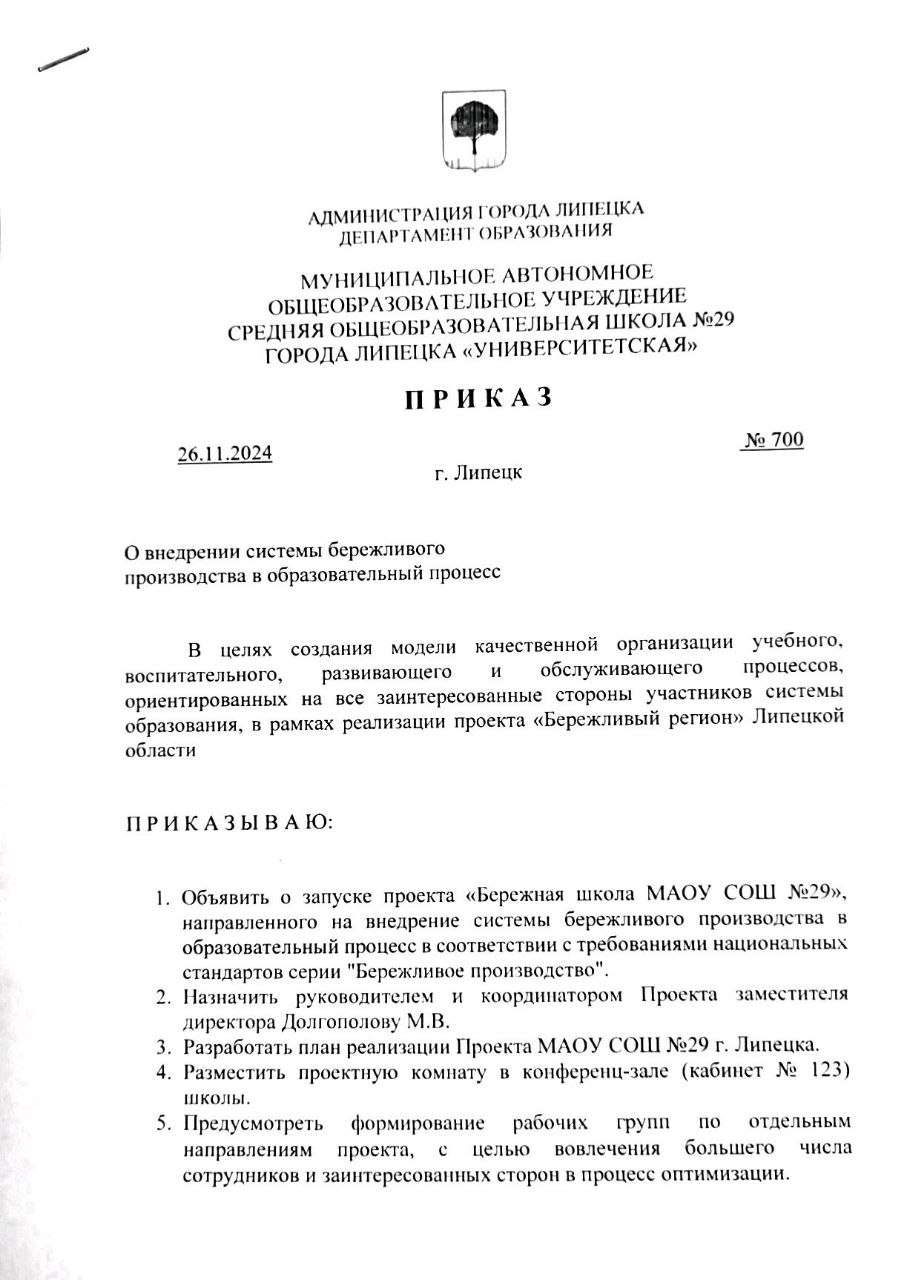 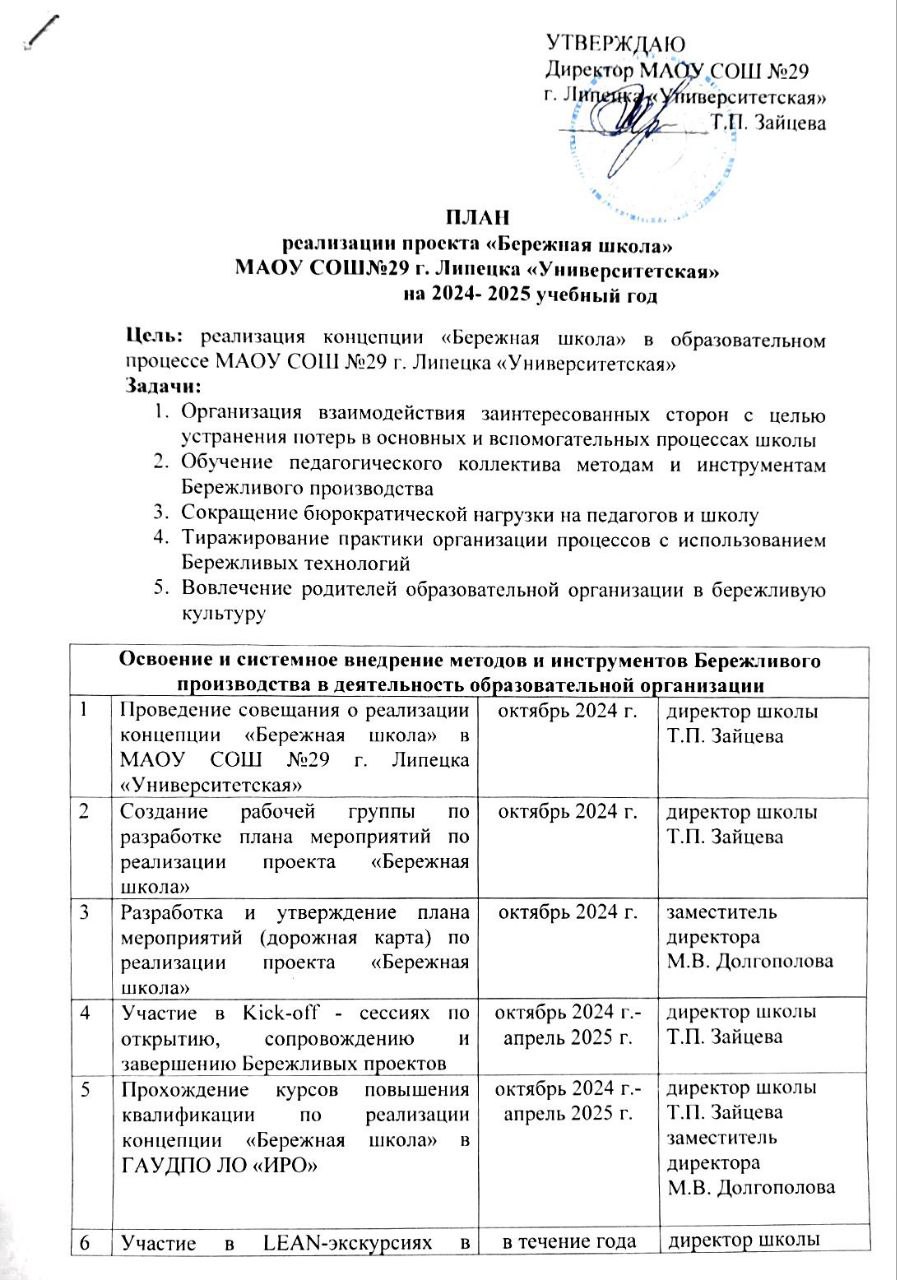 Результаты проекта
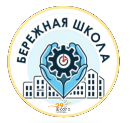 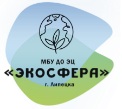 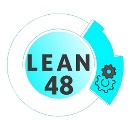 Тиражирование школой опыта МБУ ДО ЭЦ «ЭкоСфера» г. Липецка
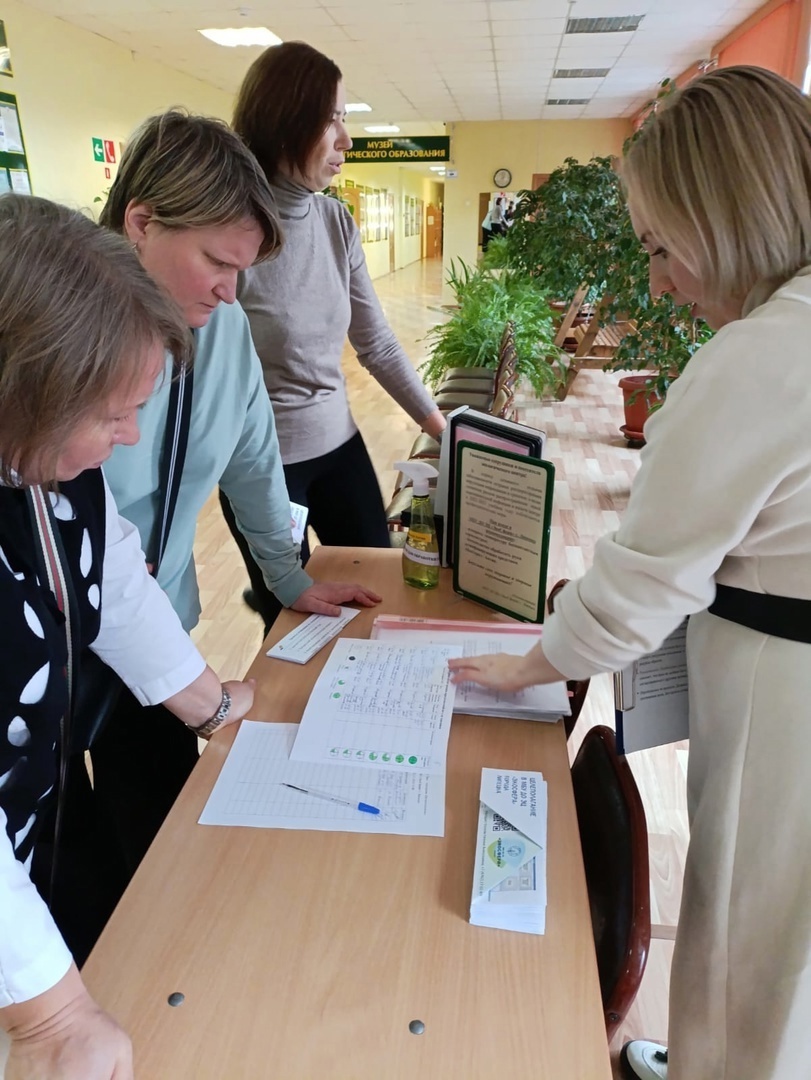 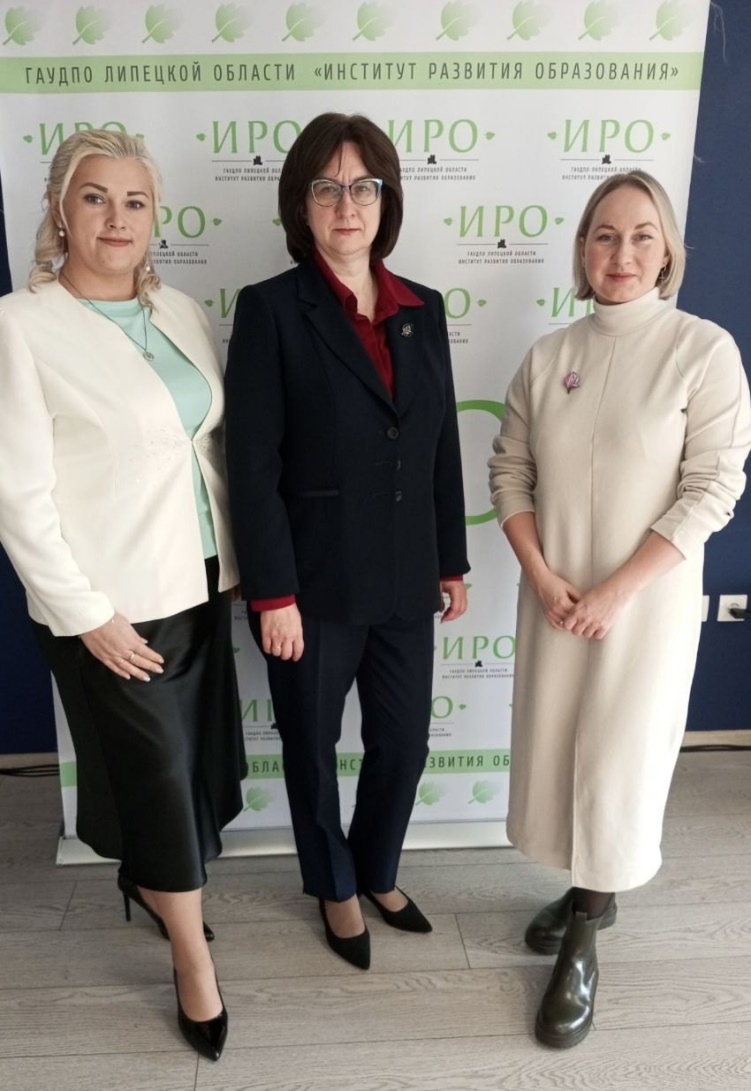 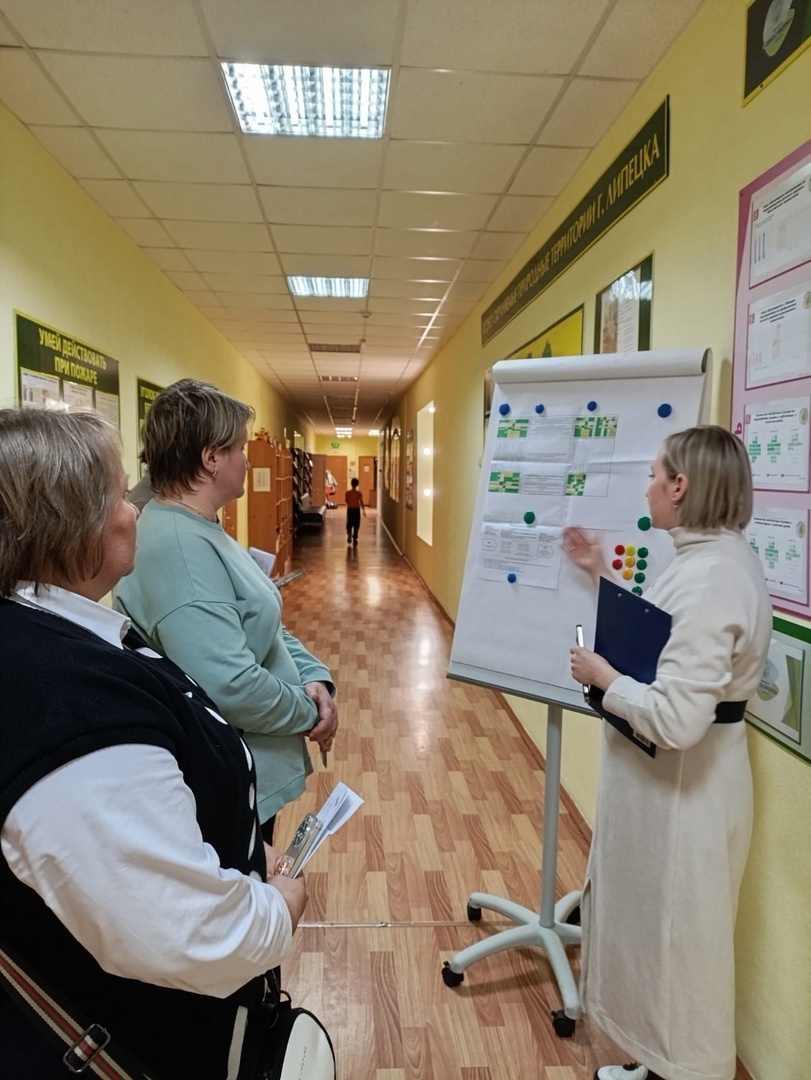 Результаты проекта
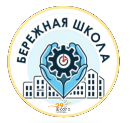 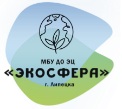 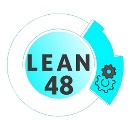 Определение целей для сотрудников с использованием метода SMART
Проведение стратегических сессий
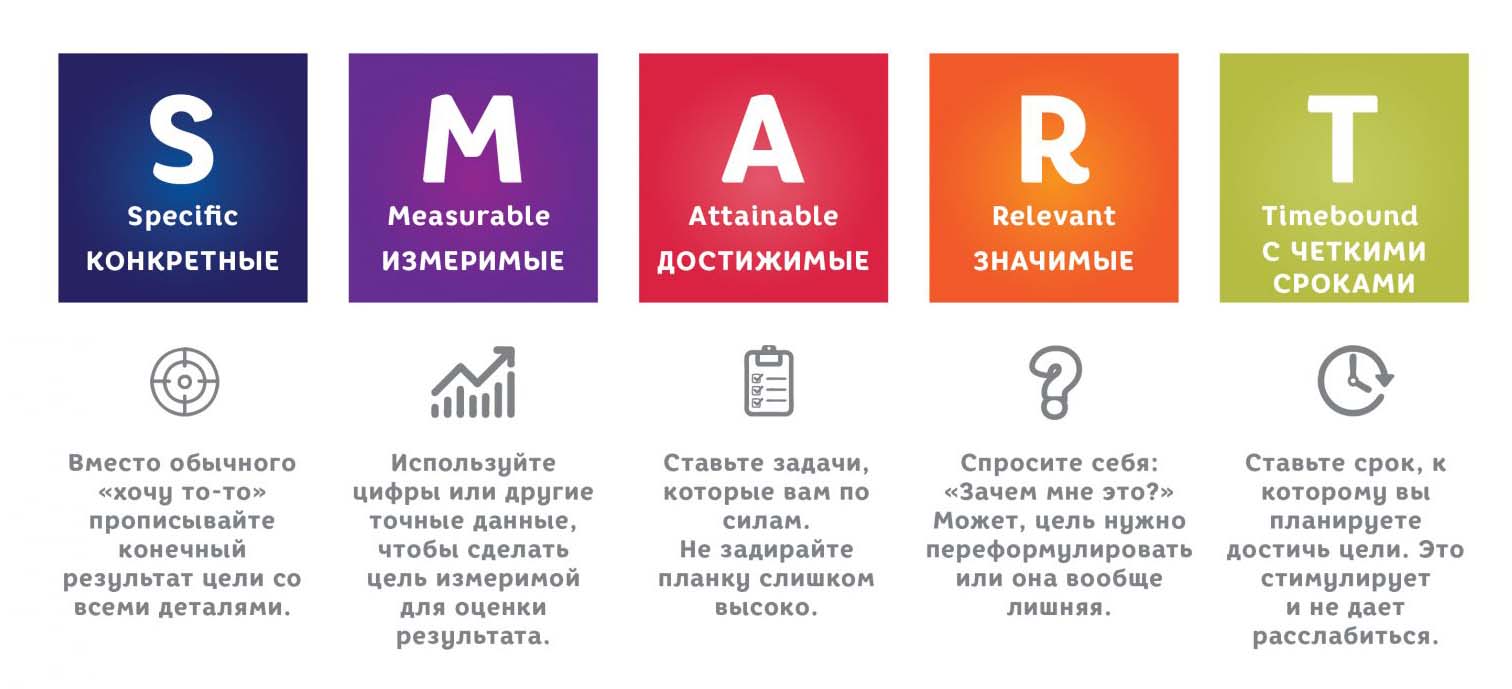 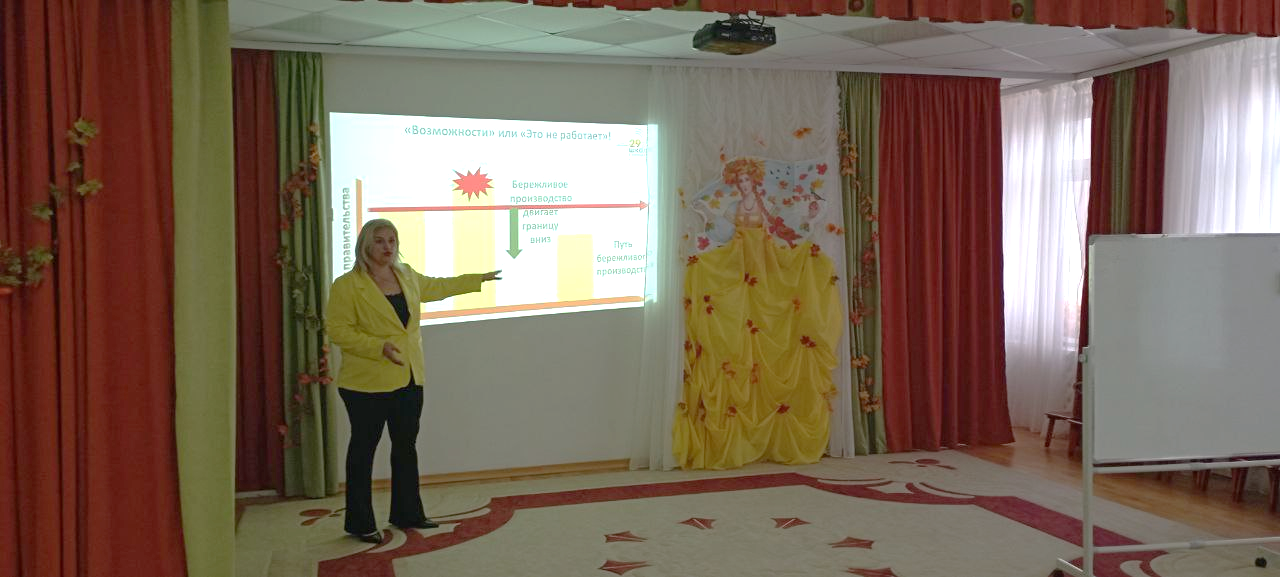 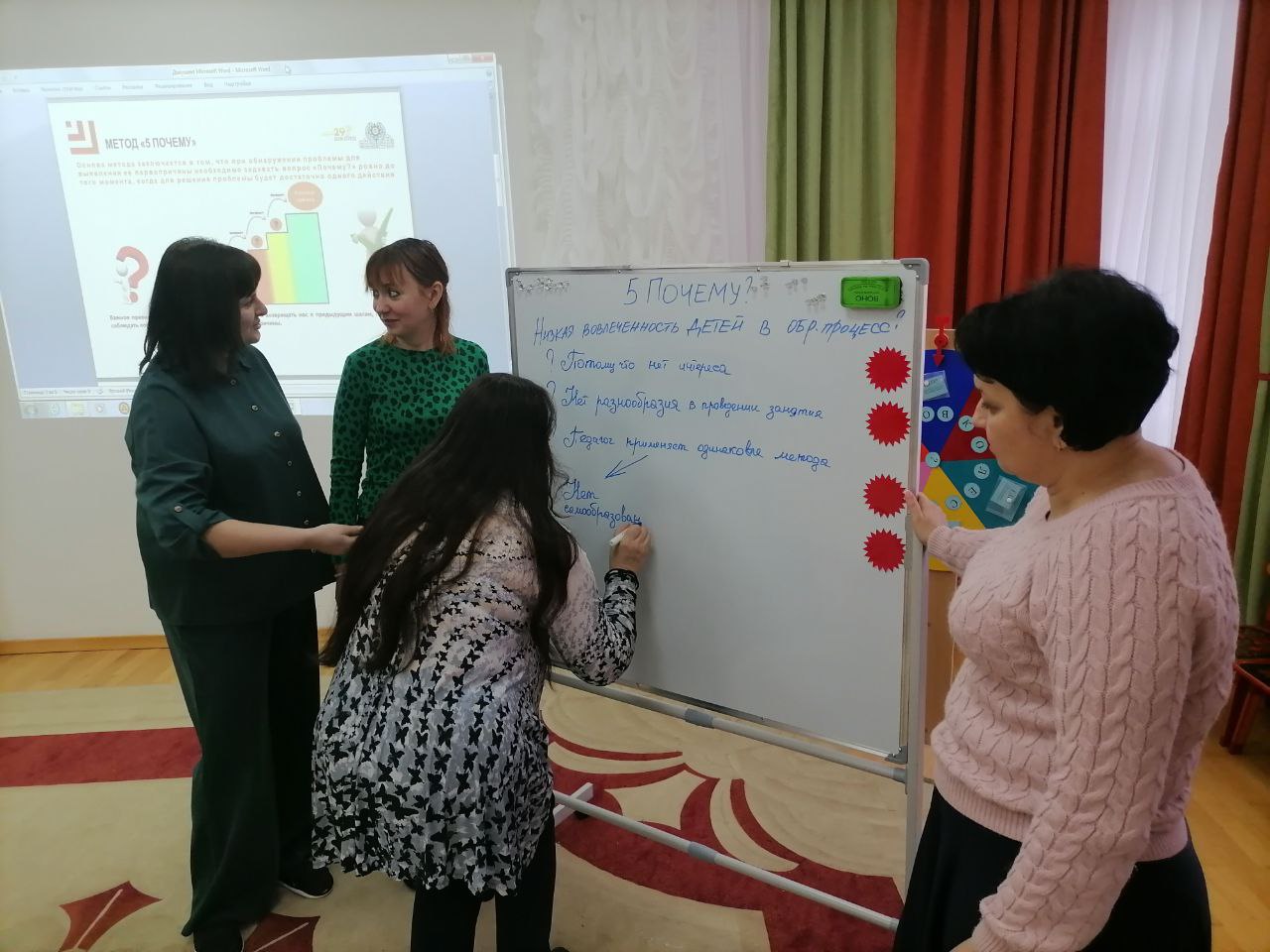 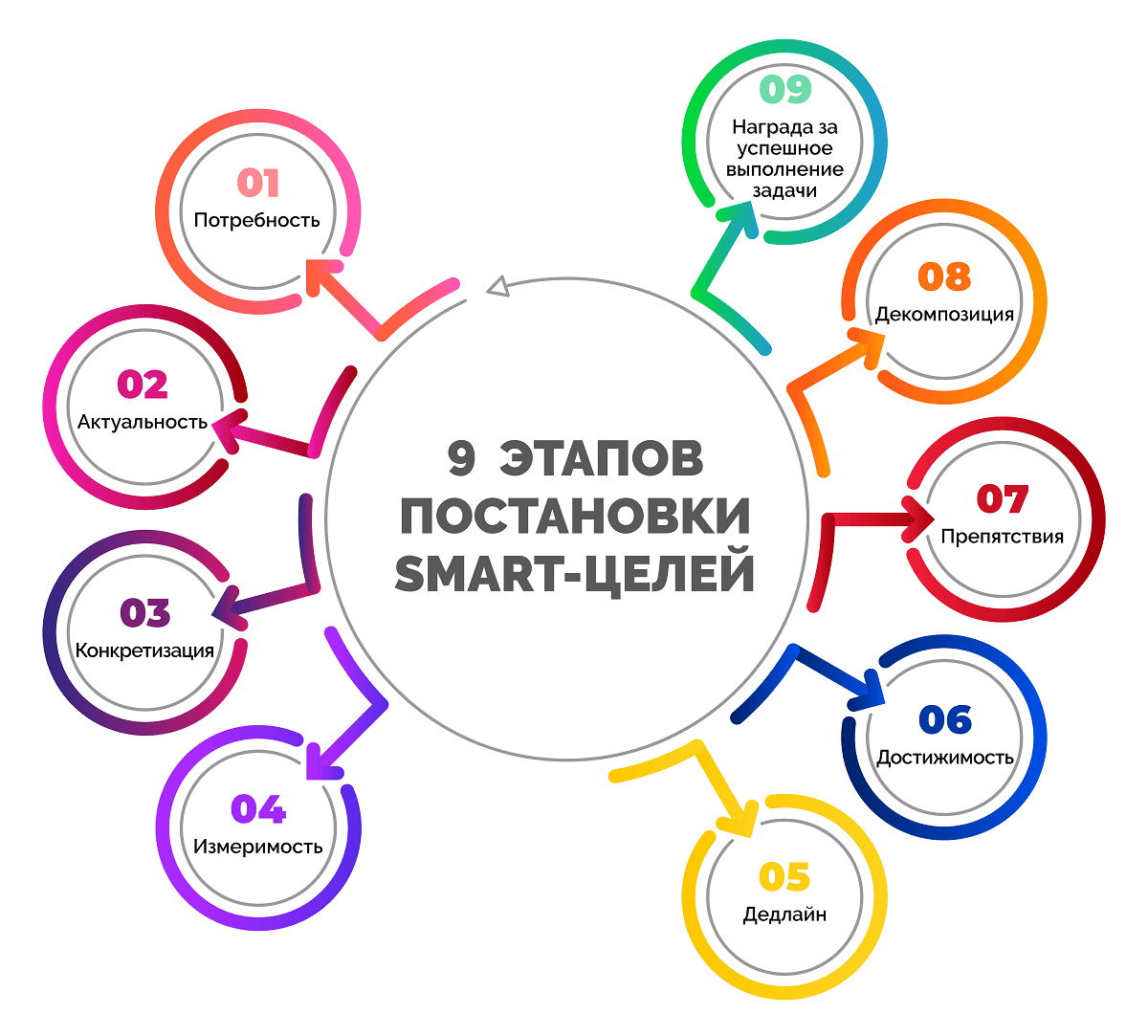 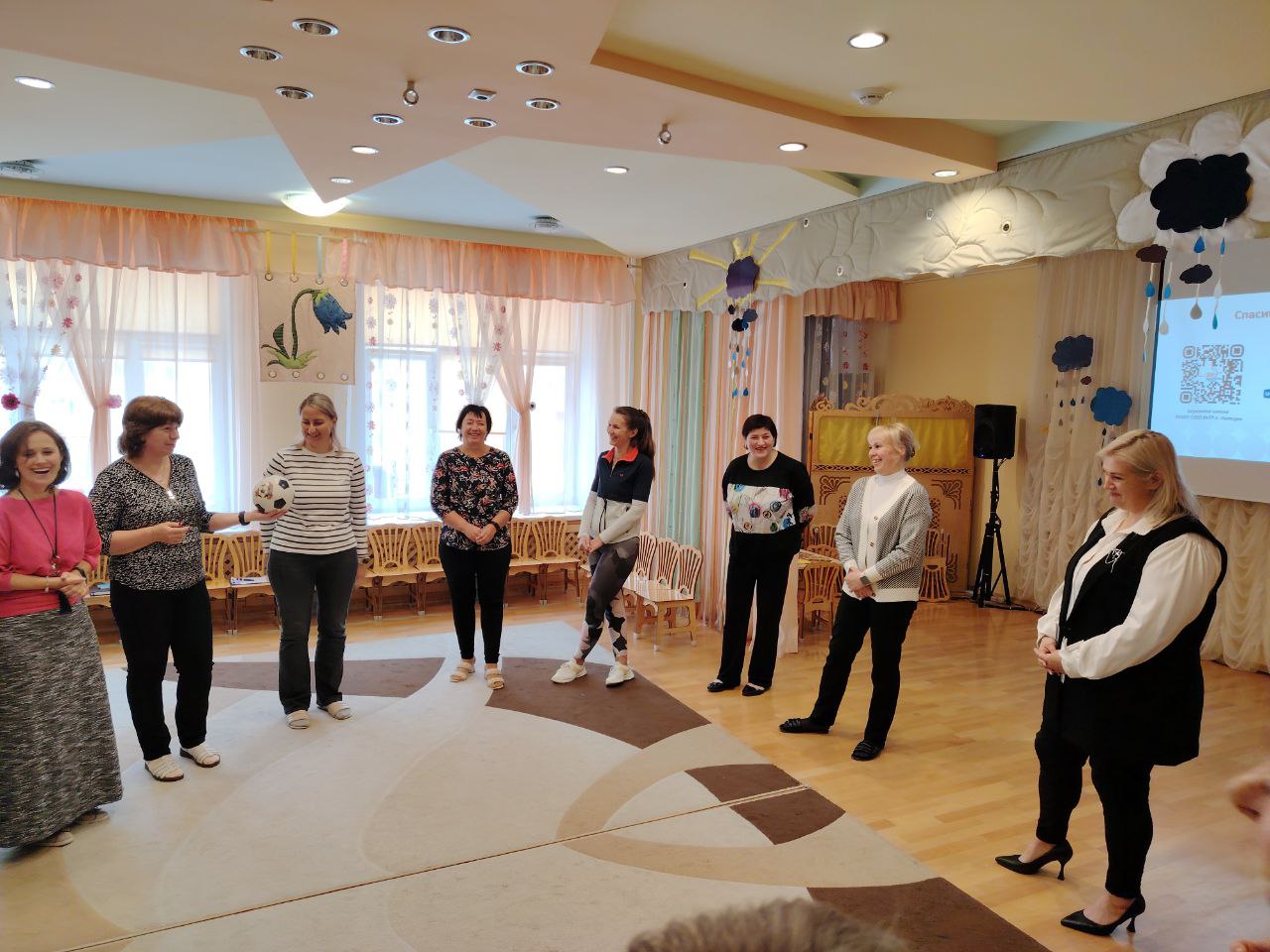 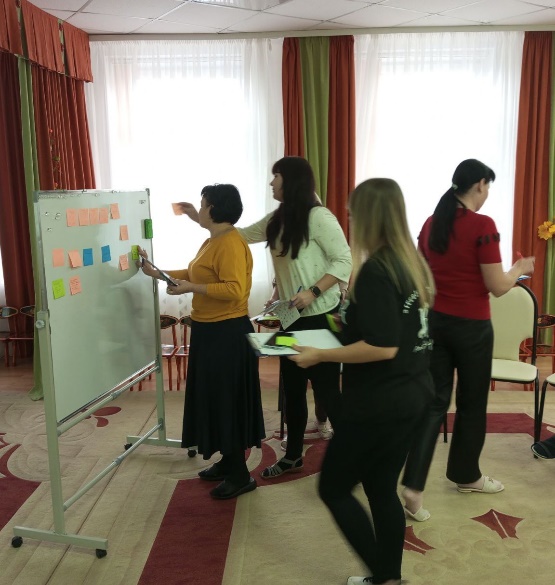 Результаты проекта
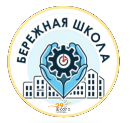 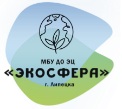 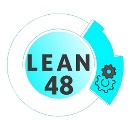 Использование в образовательных организациях управление по целям (SQDSM)
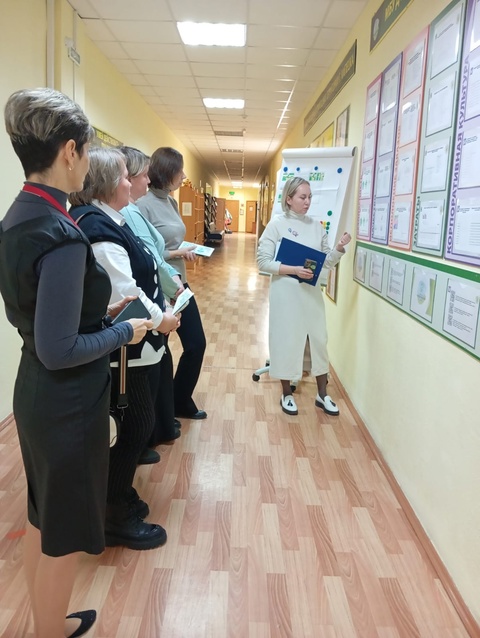 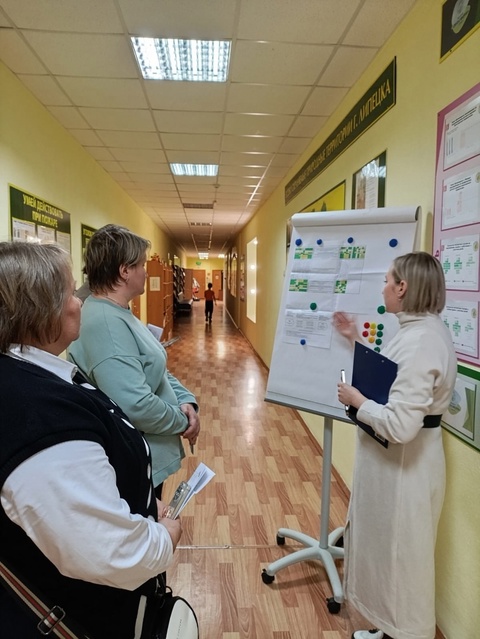 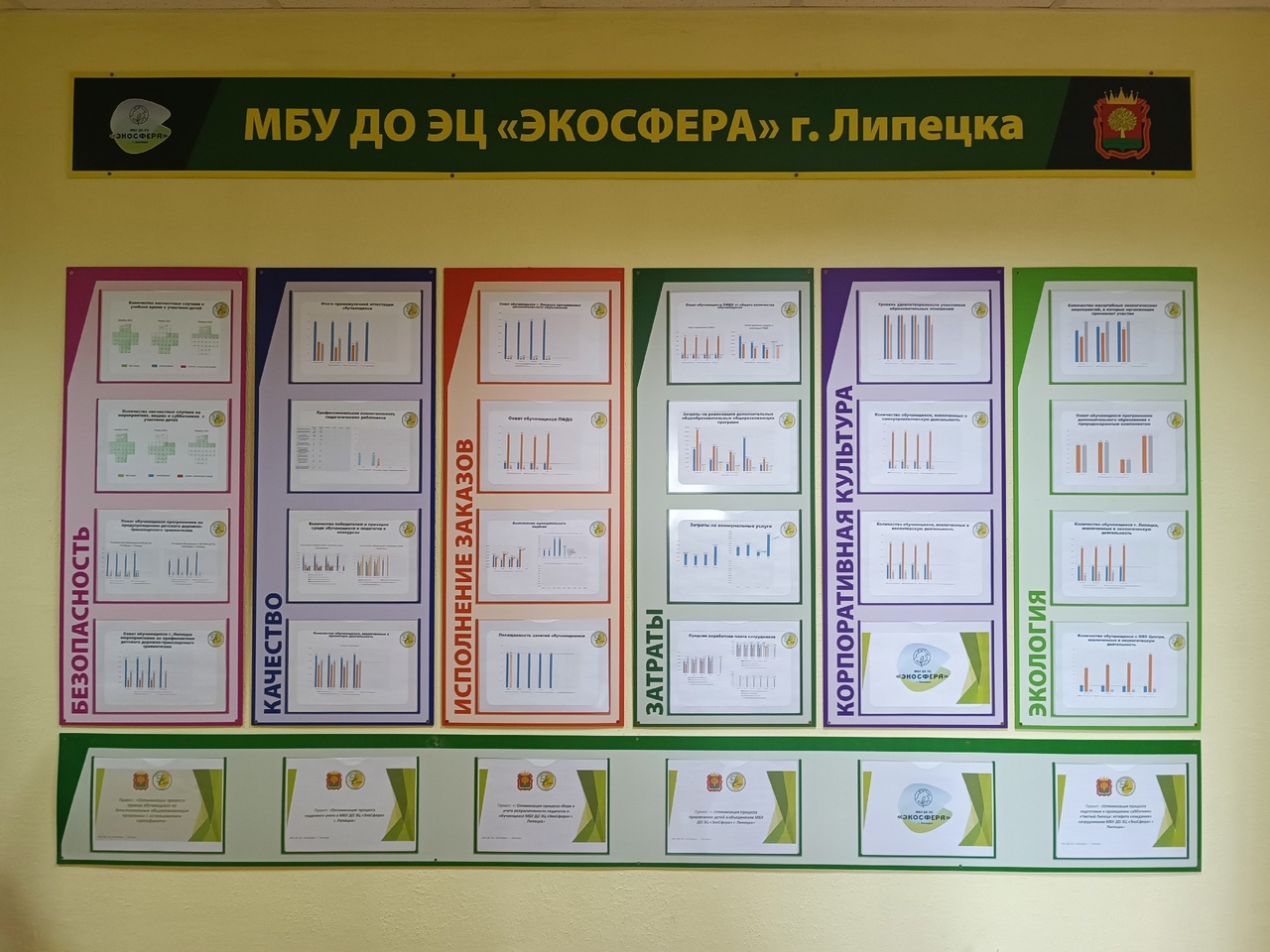 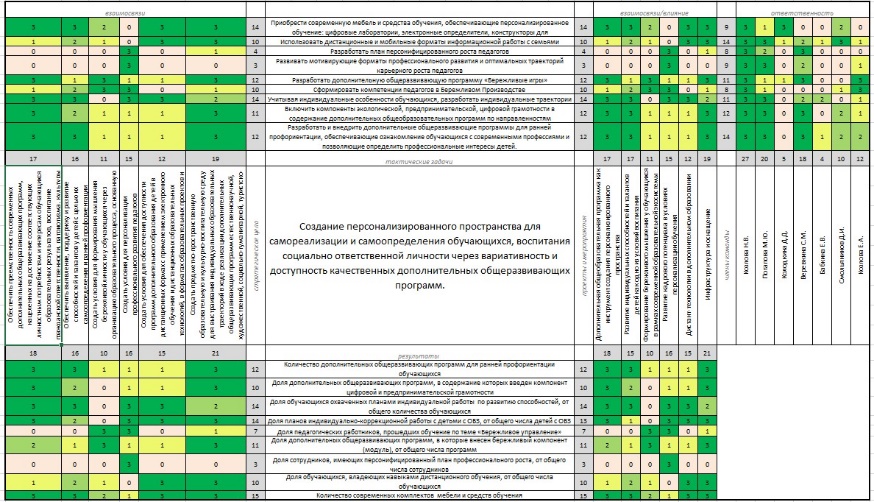 Результаты проекта
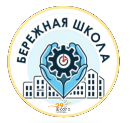 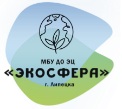 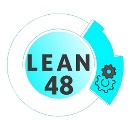 Страничка в ВК «Бережная школа»
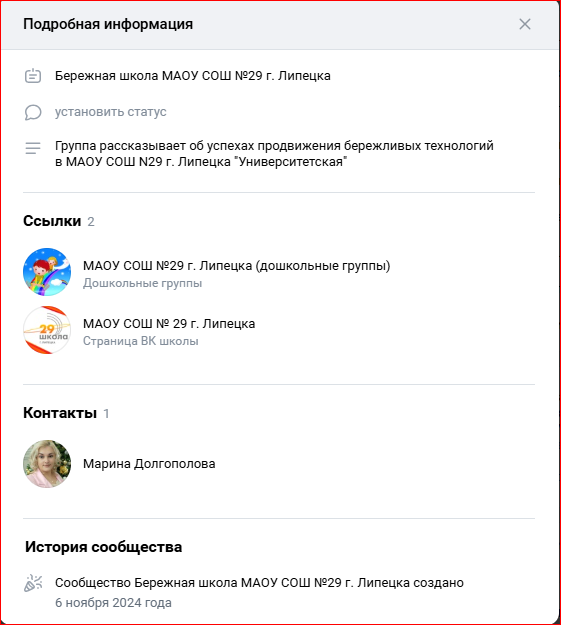 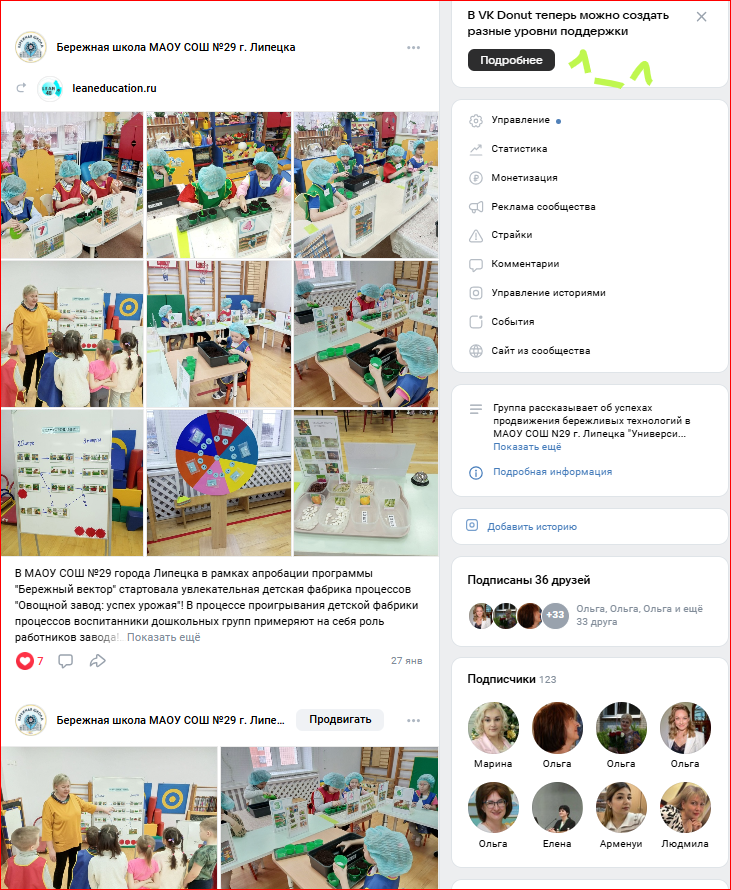 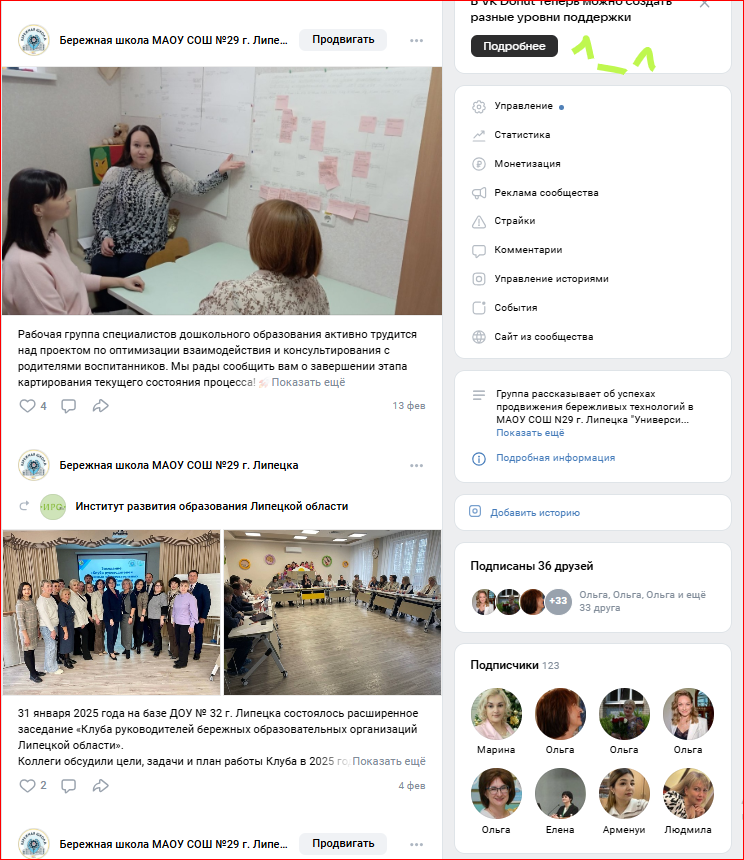 Результаты проекта
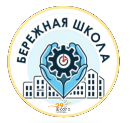 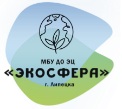 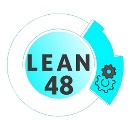 Работа с ППУ
ППУ оформляется на бланке заявления в зоне подачи ППУ
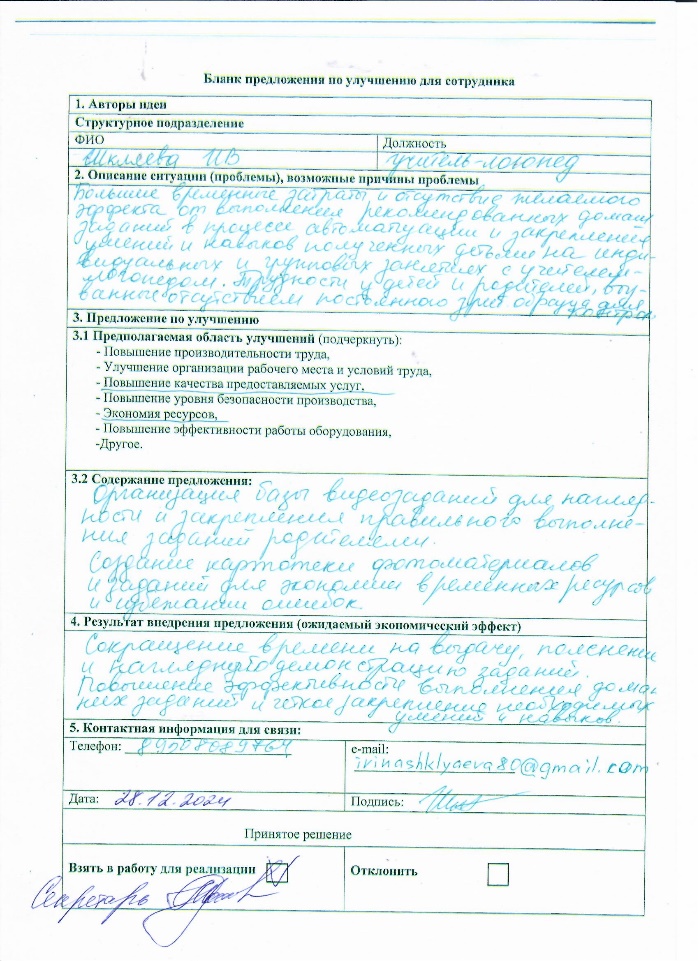 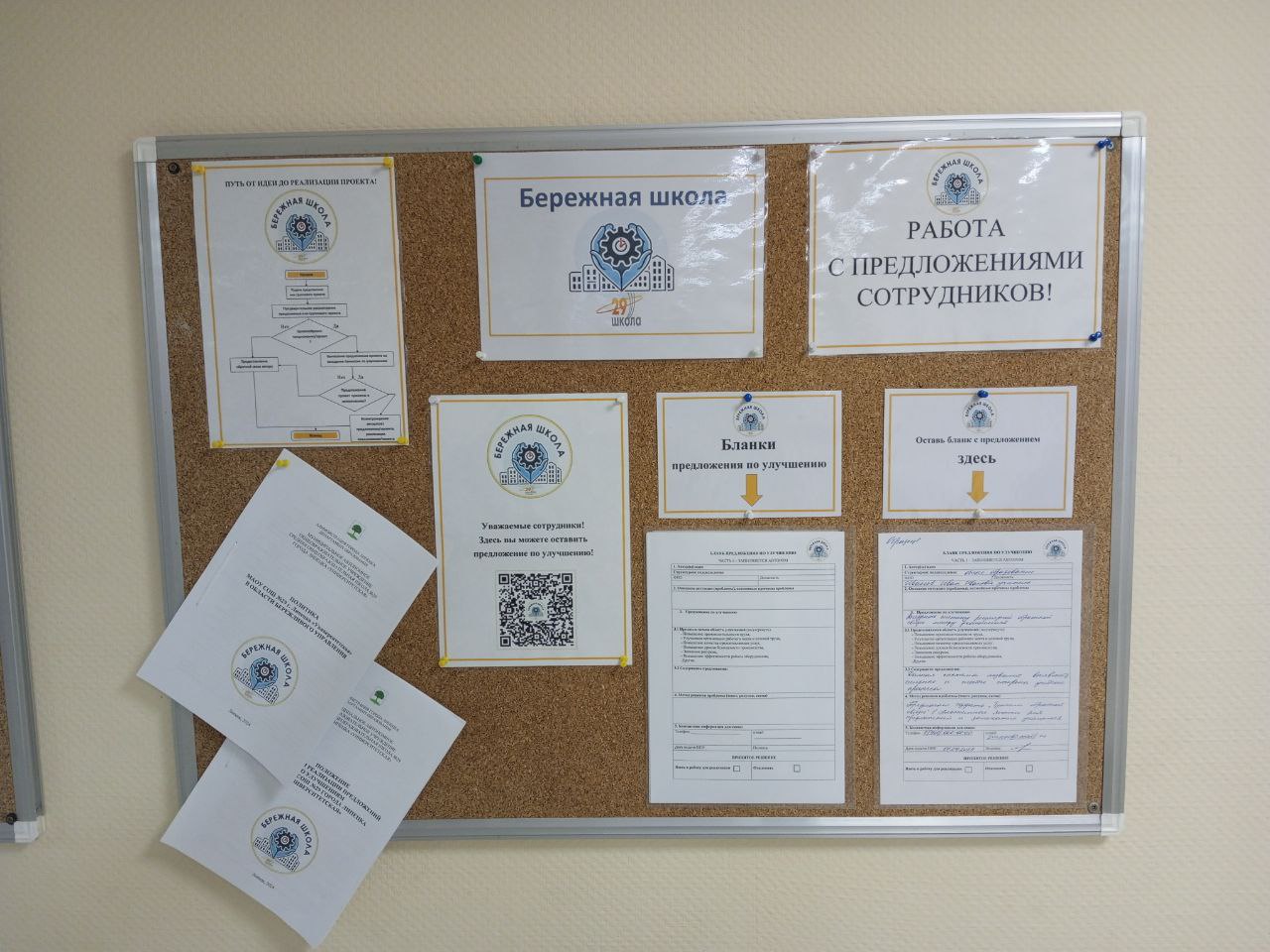 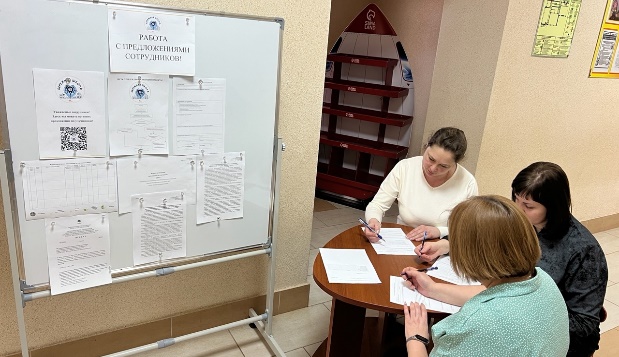 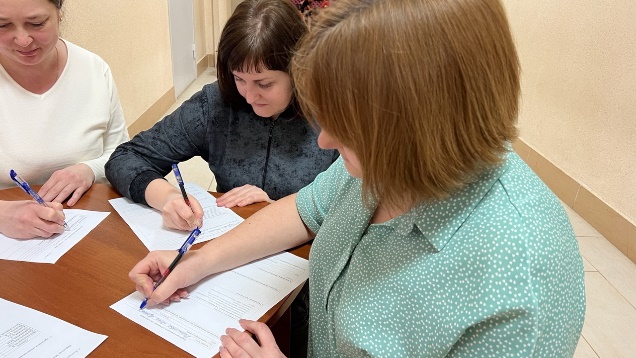 Результаты проекта
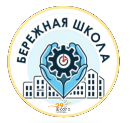 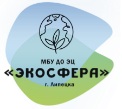 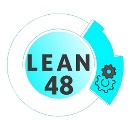 Работа с ППУ
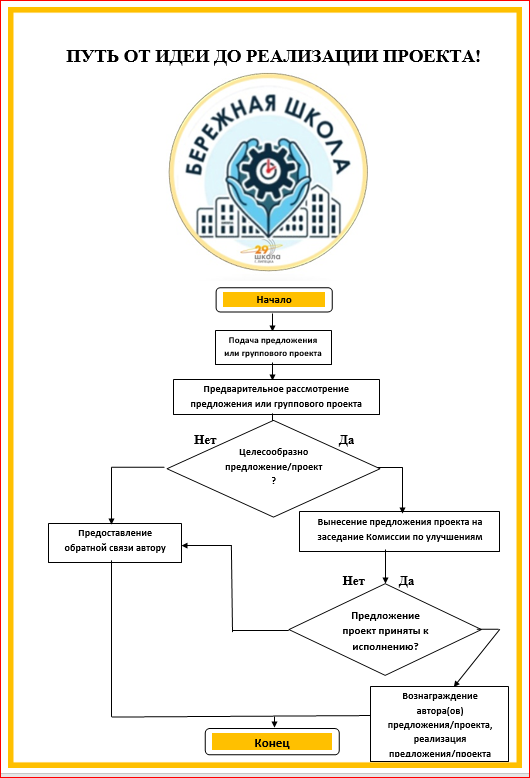 ППУ подается в электронном виде методом сканирования
 Q-кода, размещенного на этажах и холлах
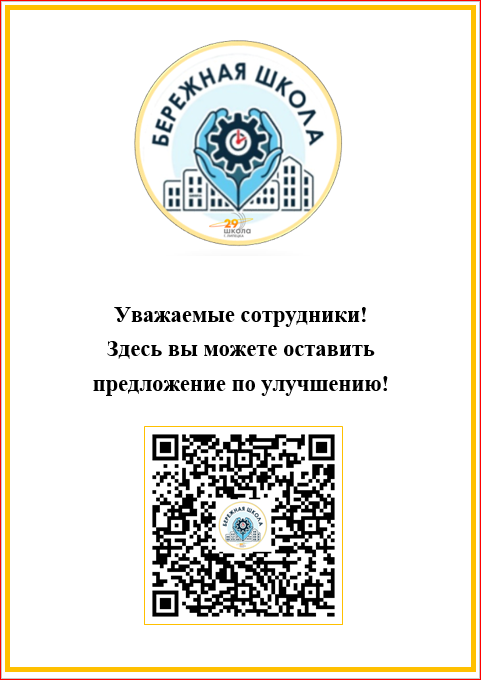 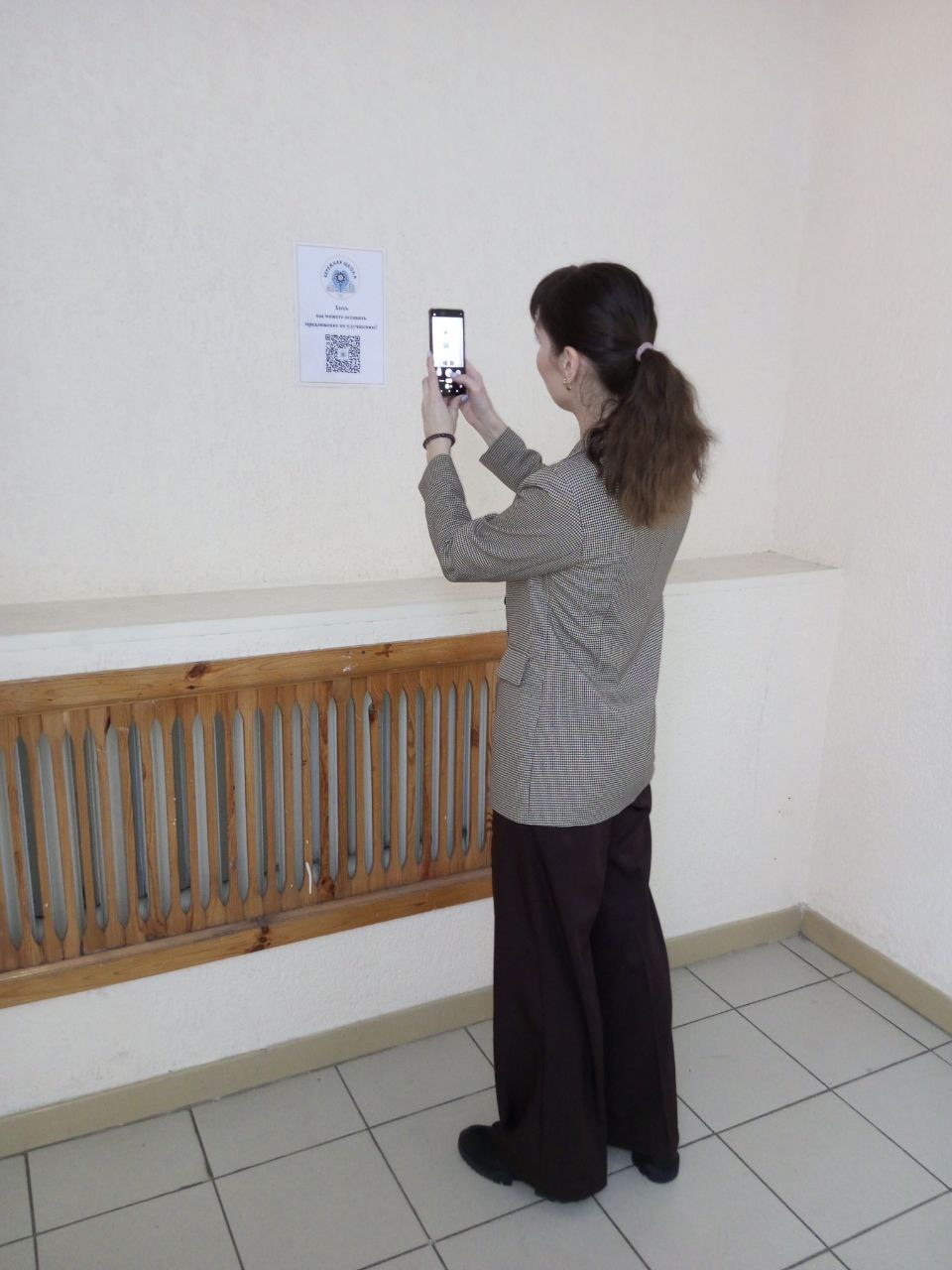 Результаты проекта
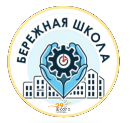 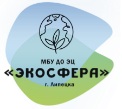 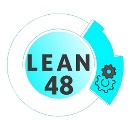 Работа с ППУ
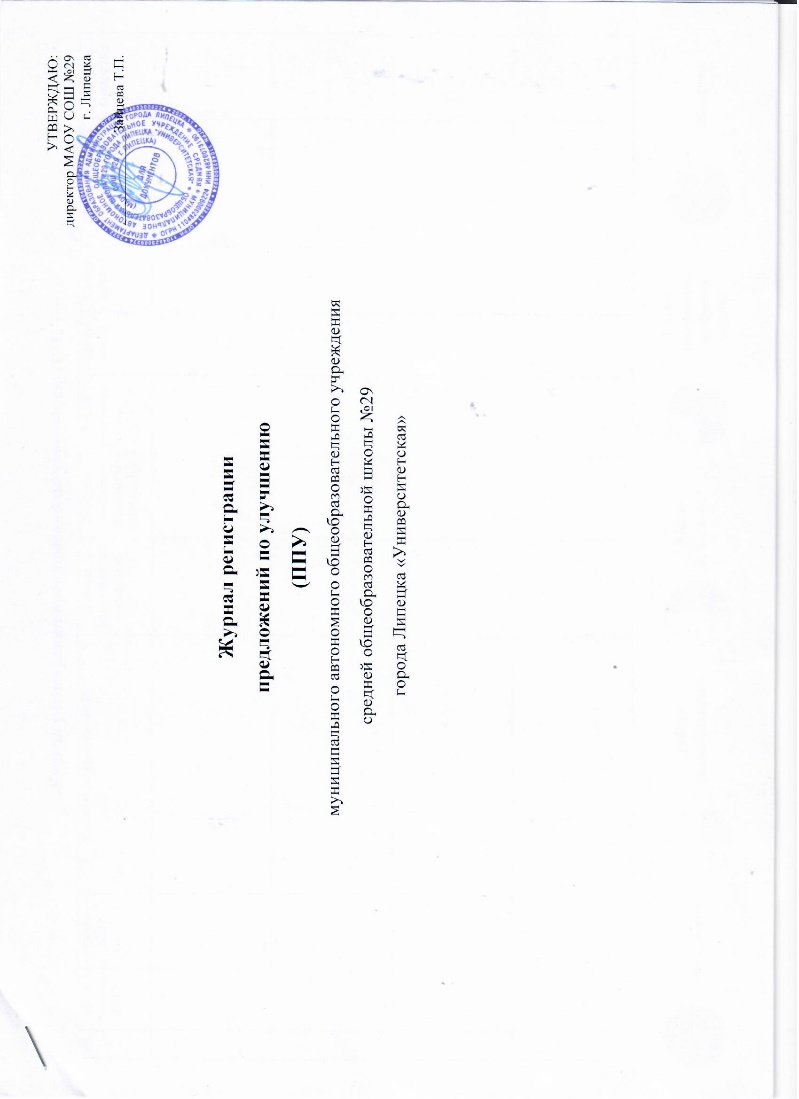 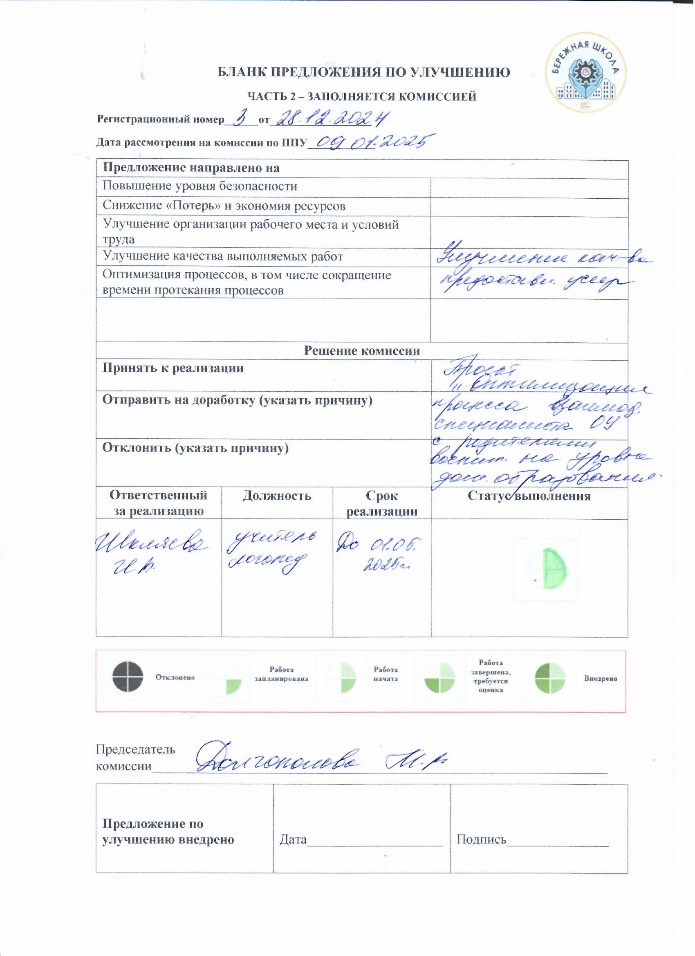 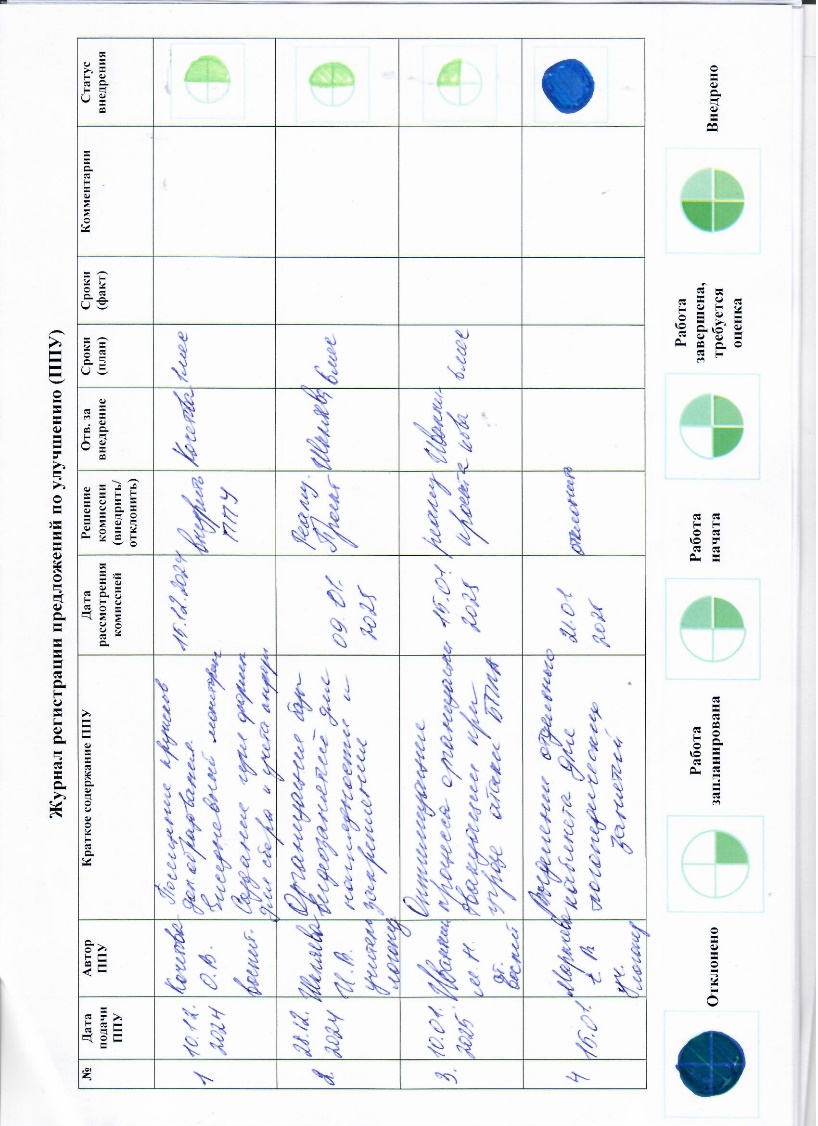 Результаты проекта
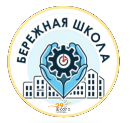 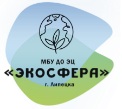 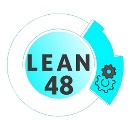 Единый универсальный план подготовки к совместным мероприятиям
Платформа Сферум.  
Актуализация регистрации сотрудника
3. Платформа Сферум.  
Разработка сотрудниками, документов на платформе Яндекс-диск, необходимых для проведения совместного мероприятия «ЭкоСферы» и ОУ №29 г. Липецка
2. Платформа Сферум.  
Участие сотрудника в онлайн - встречах
Результаты проекта
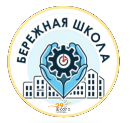 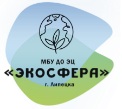 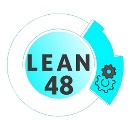 Стандарт подготовки к совместным мероприятиям
Актуализация регистрации сотрудника на цифровой платформе Сферум.

Использование инструментов Сферума для участие в сотрудника в онлайн – встречах ( вступление в чат).

Совместная работа всех участников, ответственных за проведение мероприятия, в рамках онлайн – встречи на платформе Яндекс-диск (редактирование документации).
Результаты проекта
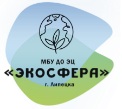 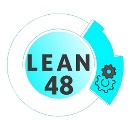 Использование электронной платформы Сферум
 для подготовки к совестным мероприятиям
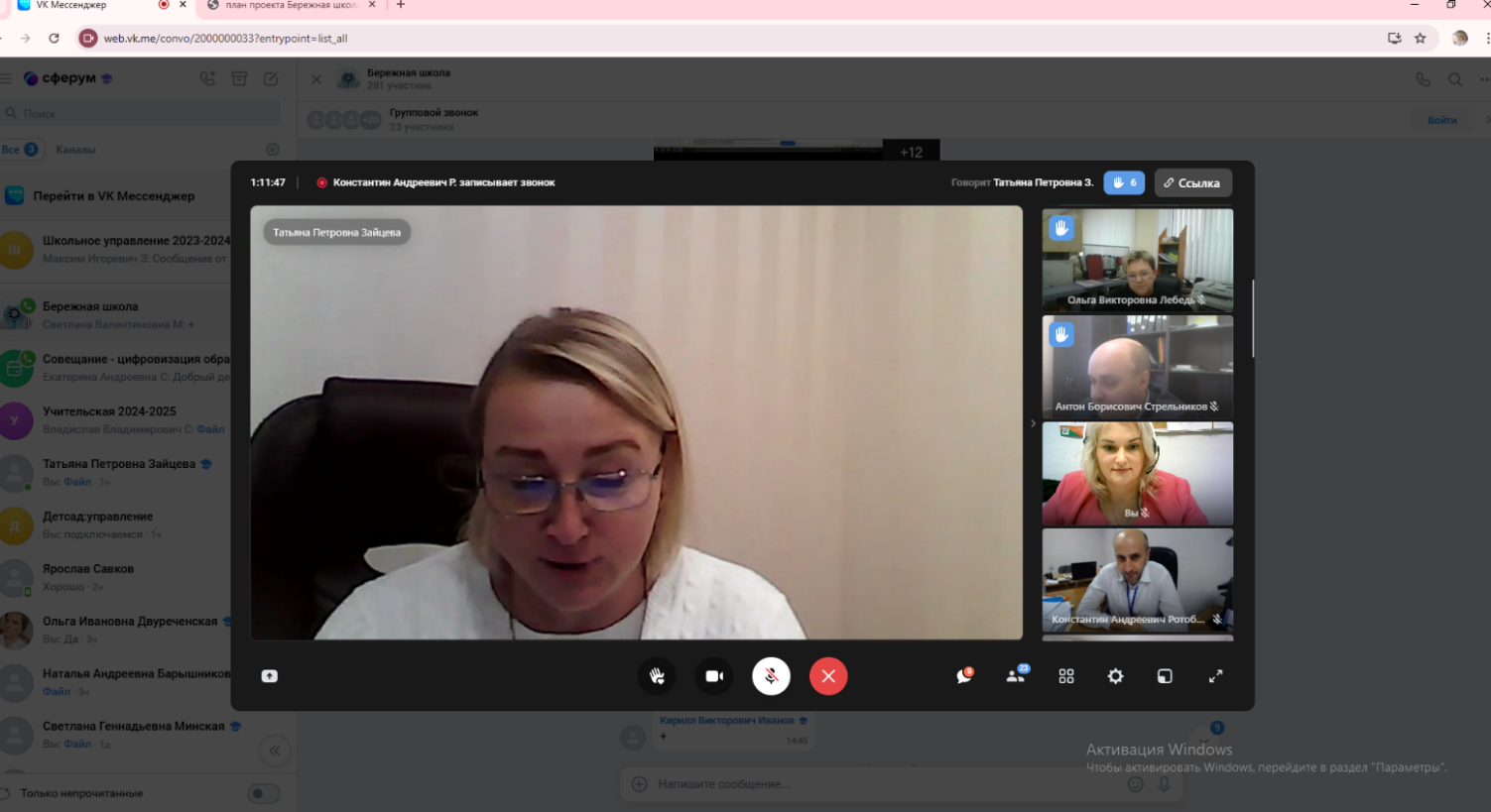 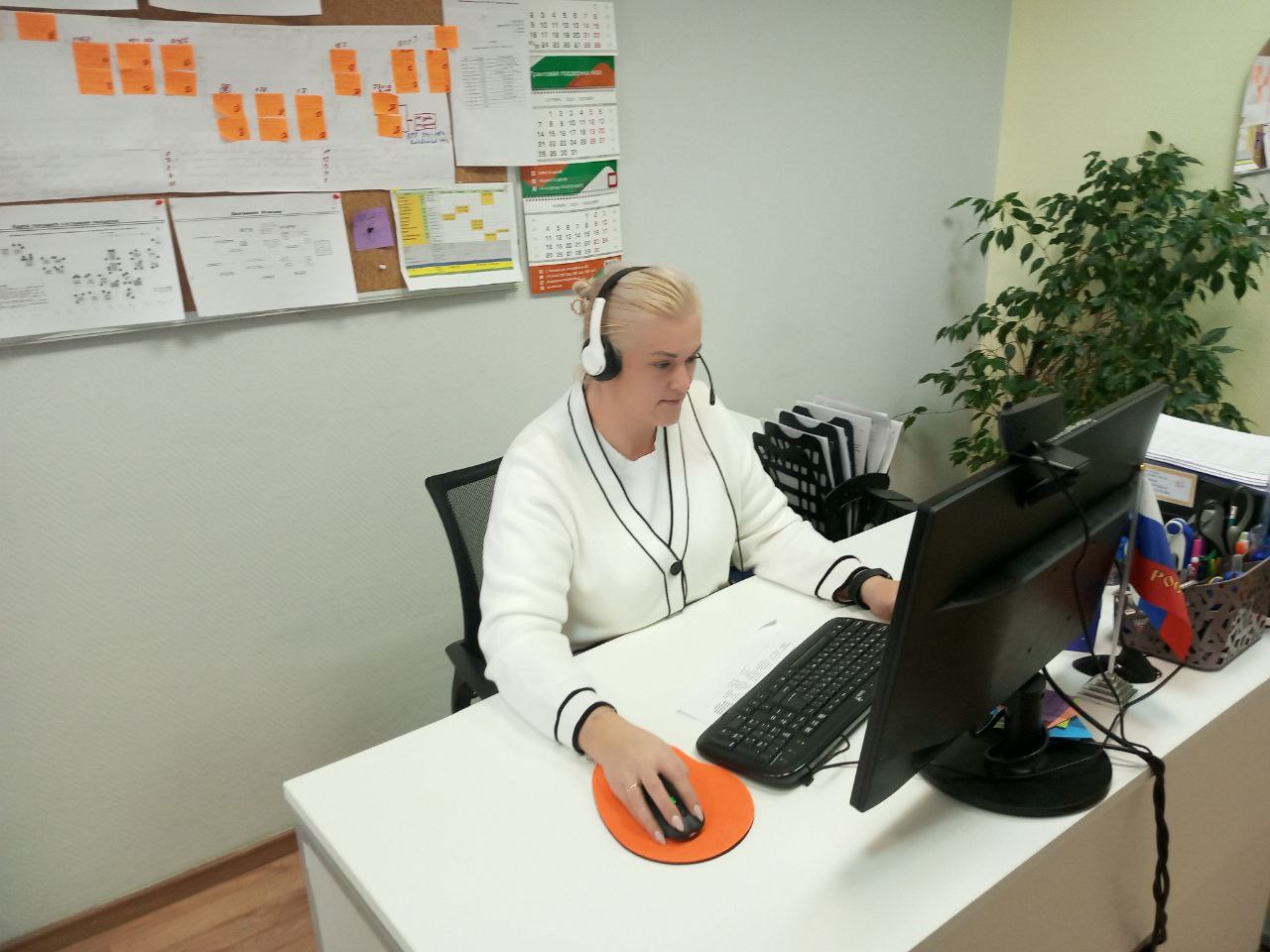 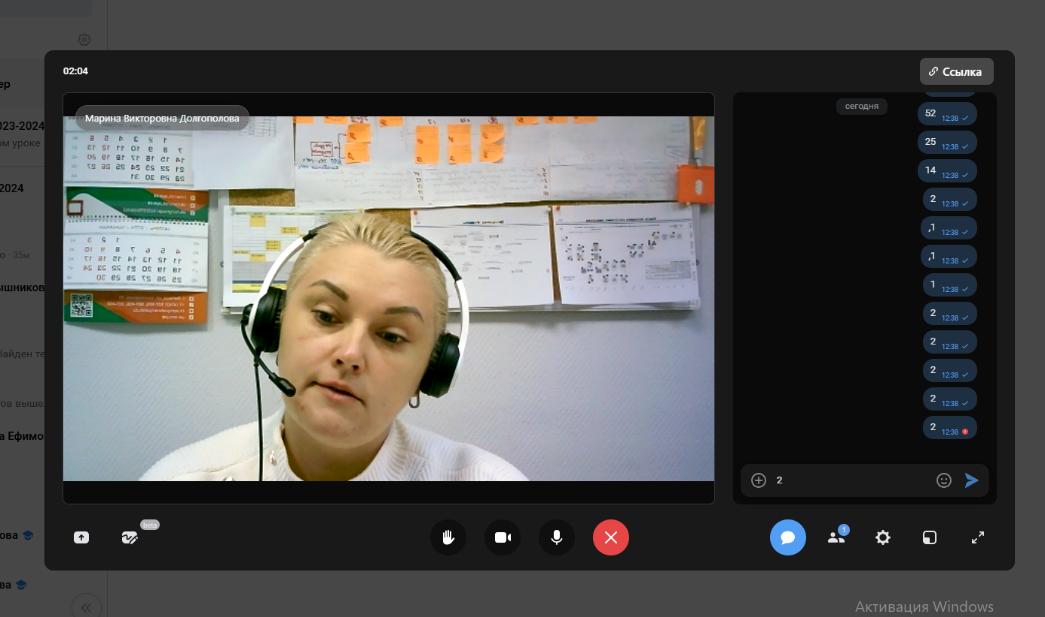 Результаты проекта
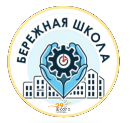 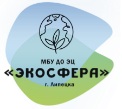 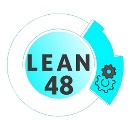 Использование в процессе подготовки к совместным мероприятиям 
таск-менеджера Strive
 Strive — это сервис для эффективной командной работы с проектами и задачами
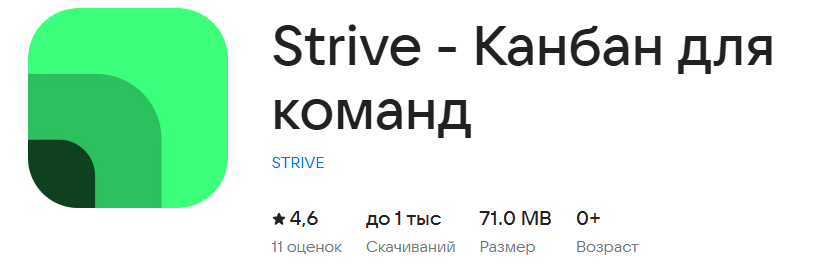 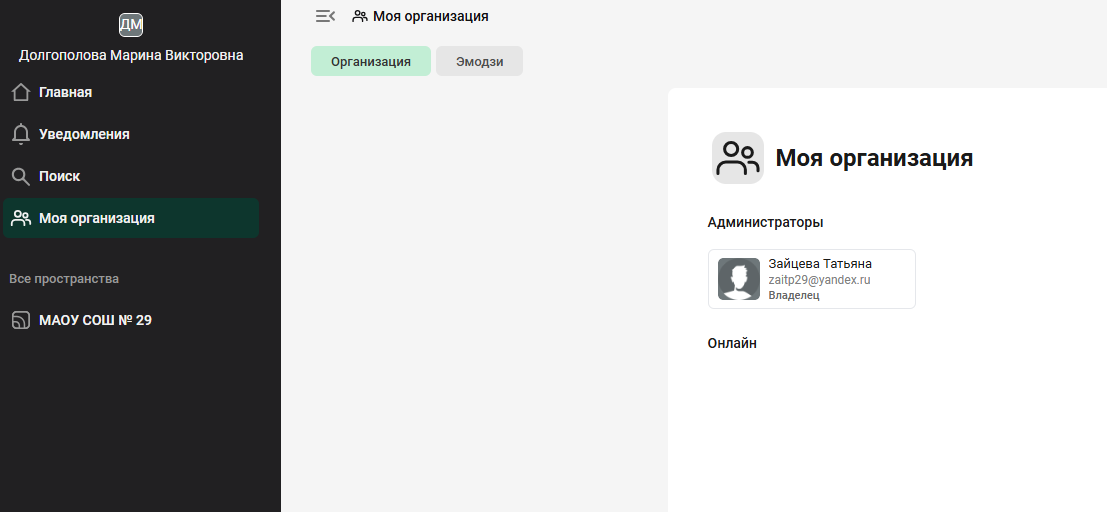 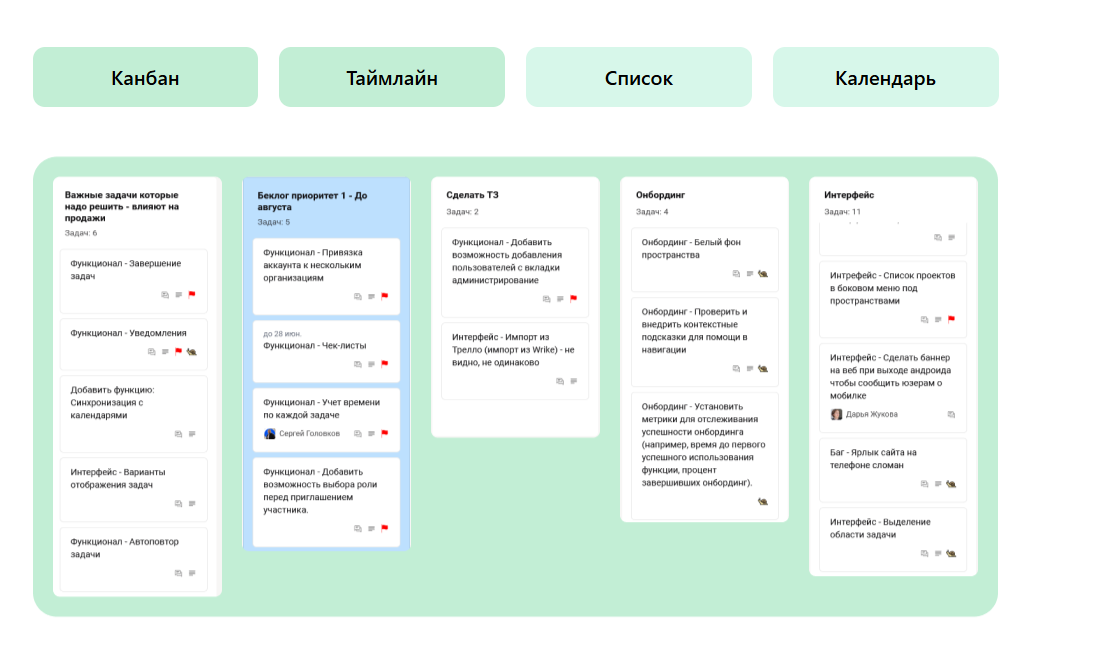 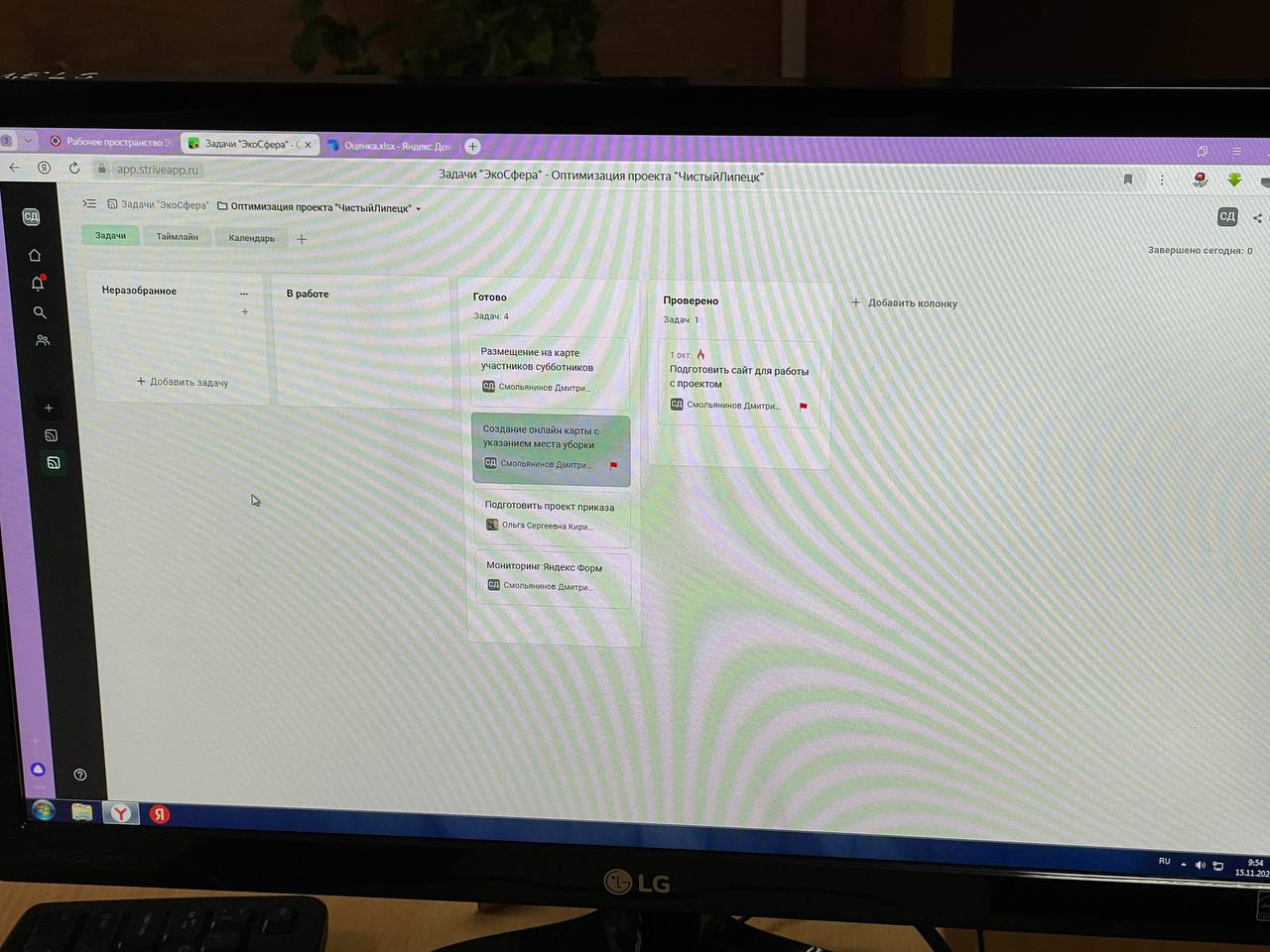 Разработчик российская фирма "Страйв-таск"
Производственный анализ
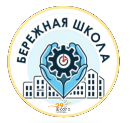 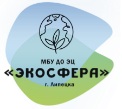 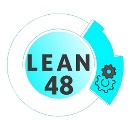 Производственный анализ
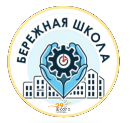 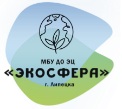 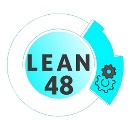